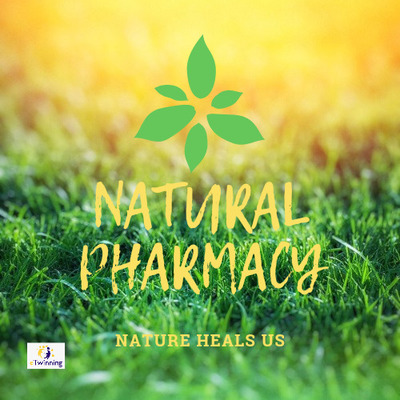 Herb sudoku
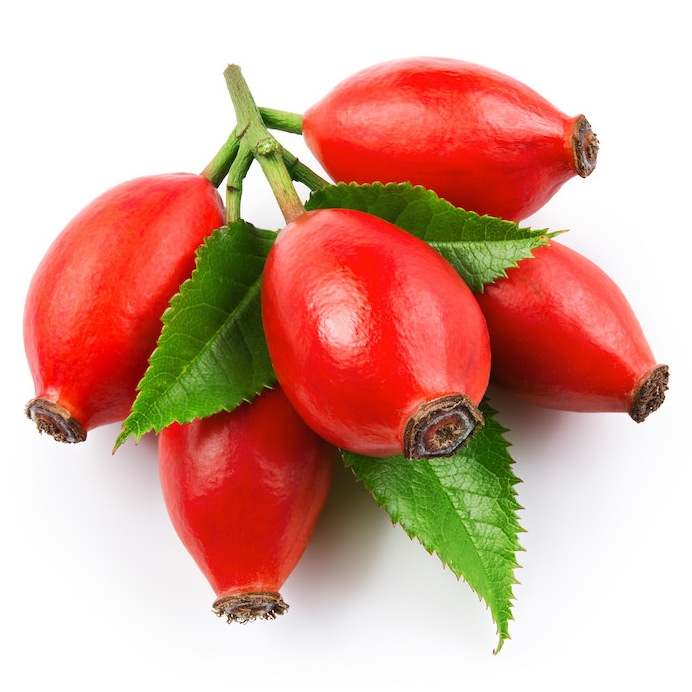 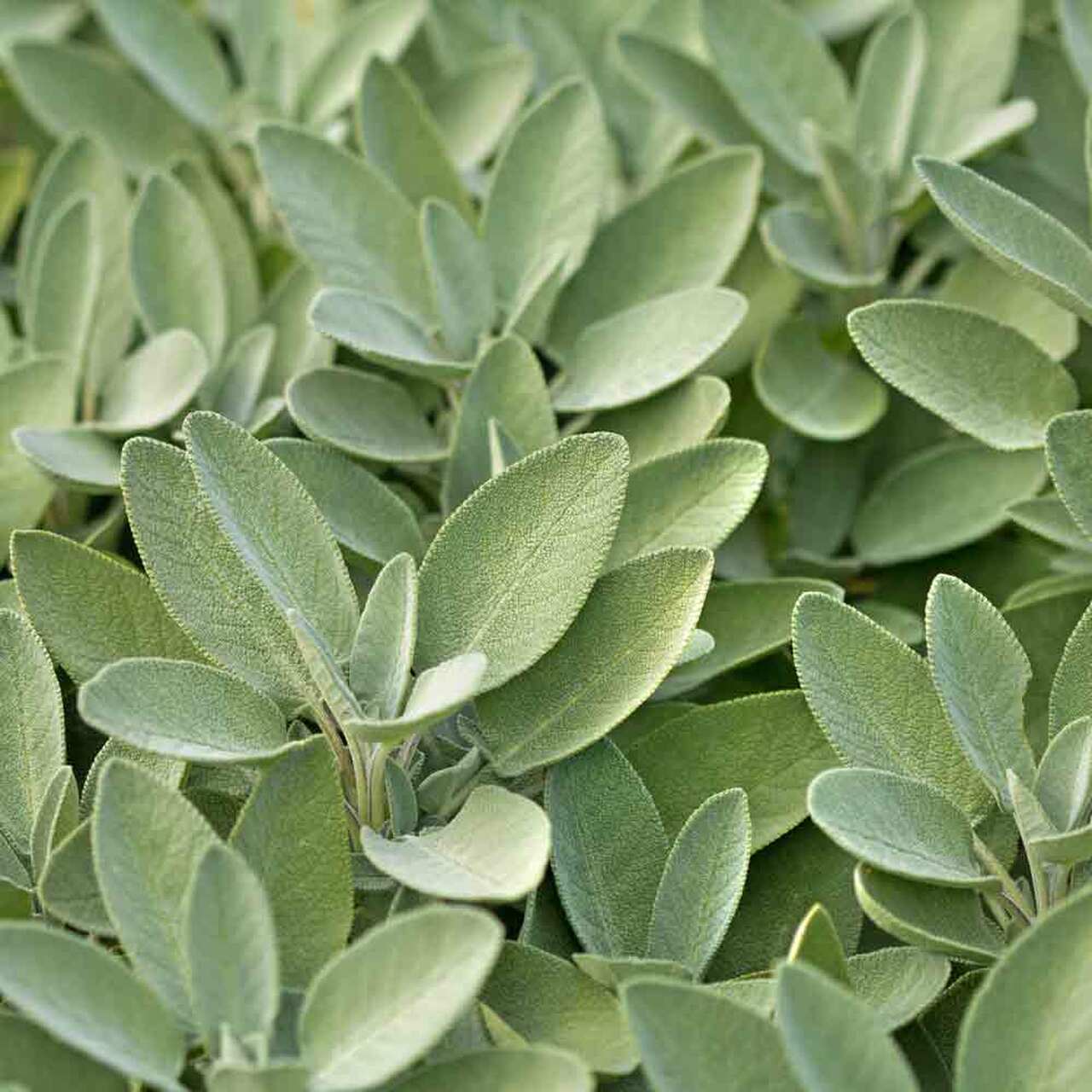 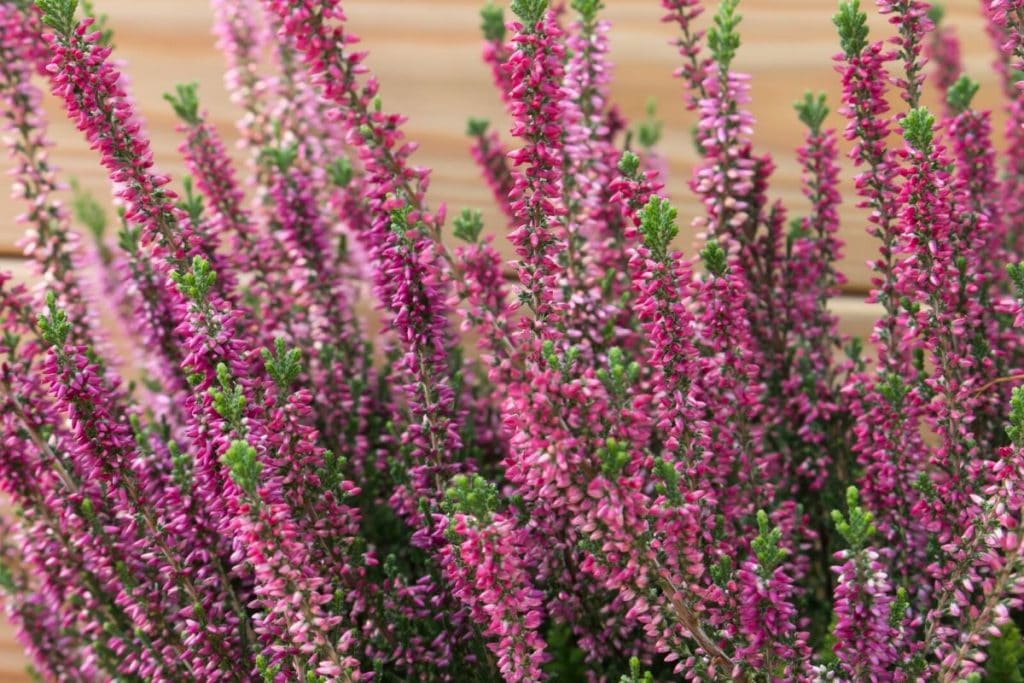 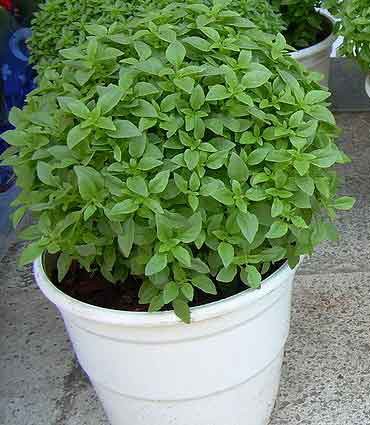 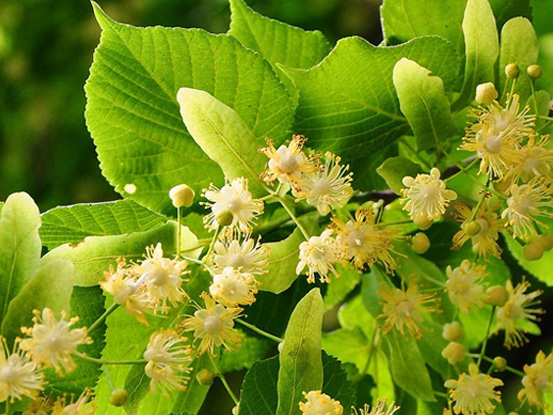 Heather
Rosehip
Linden
Sage
Basil
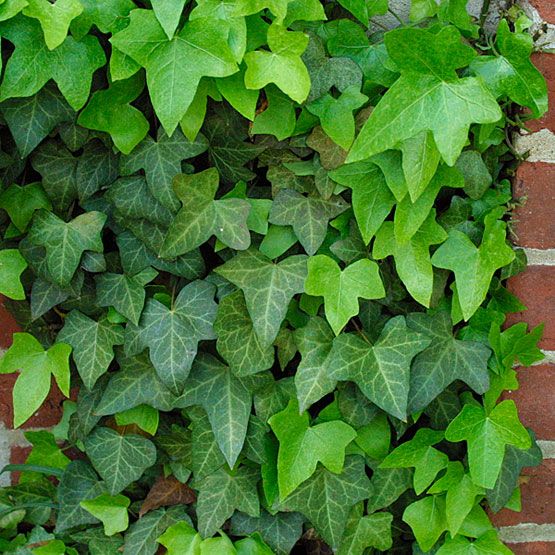 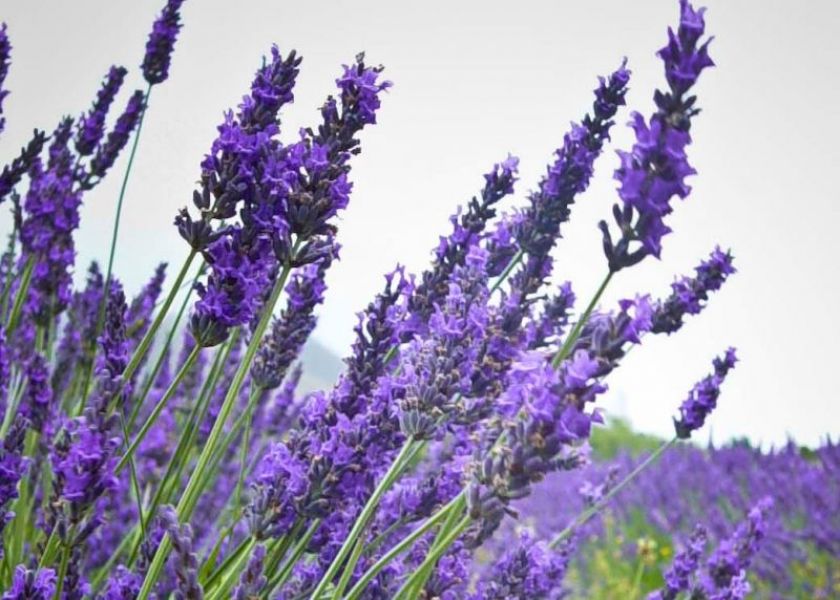 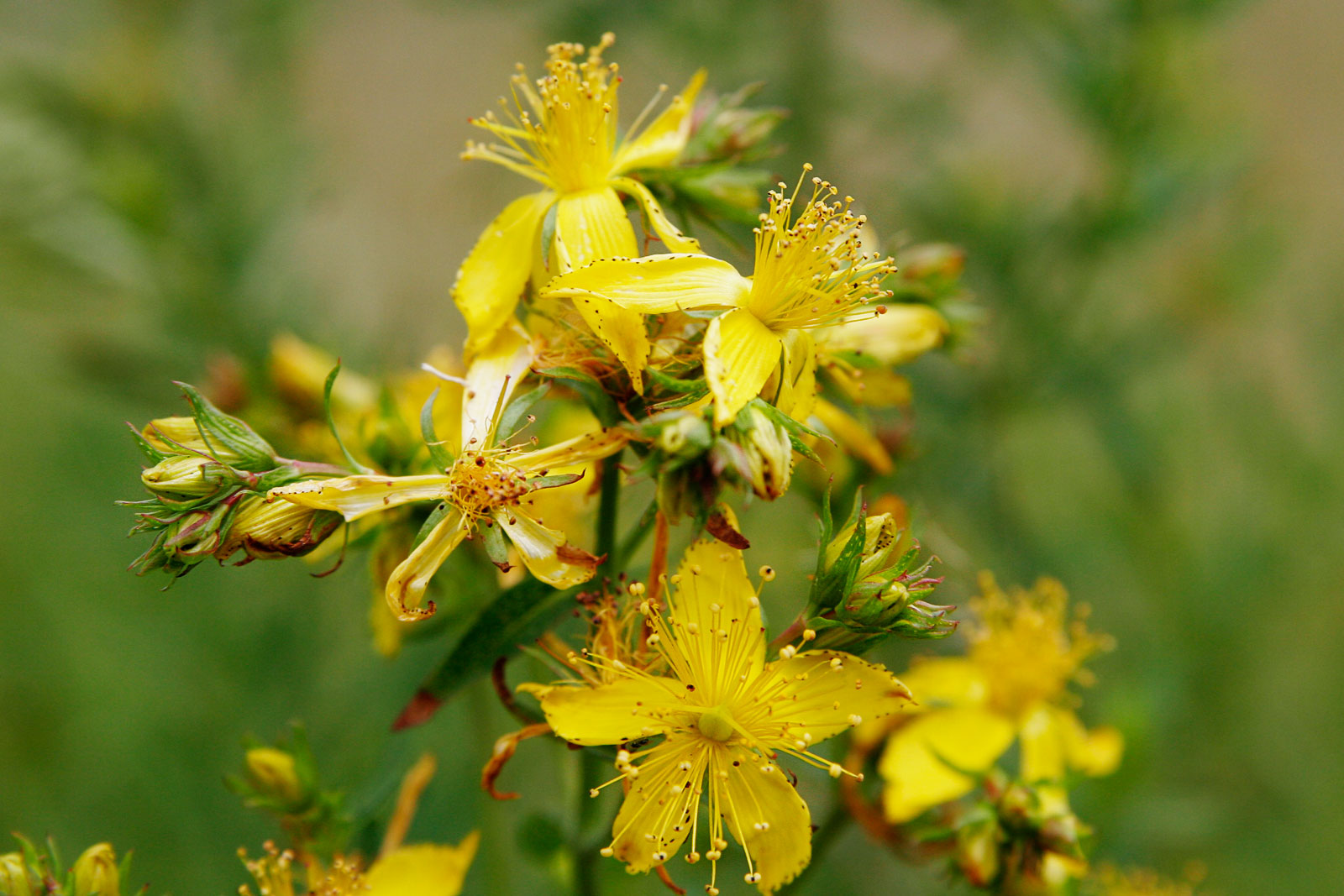 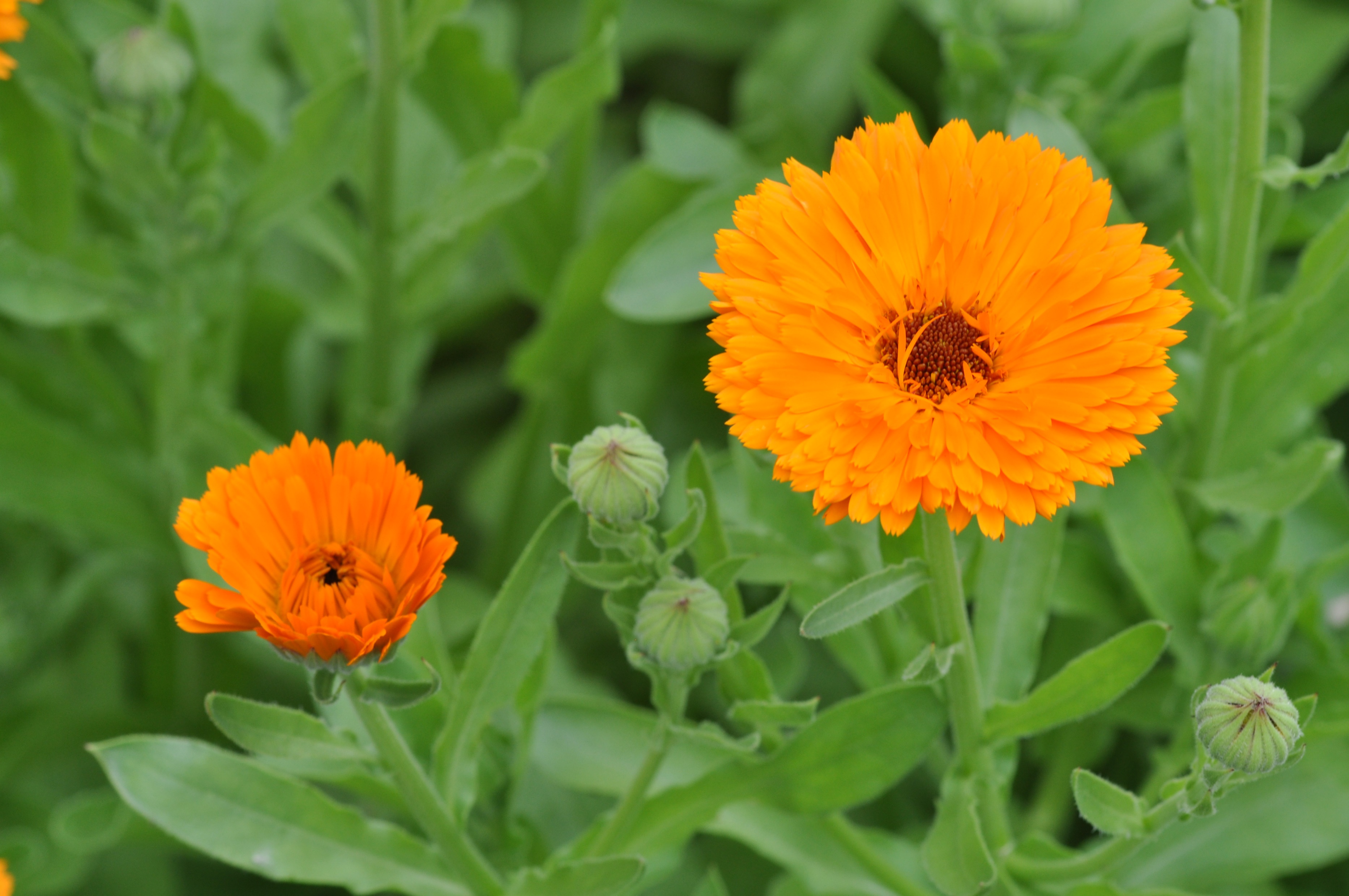 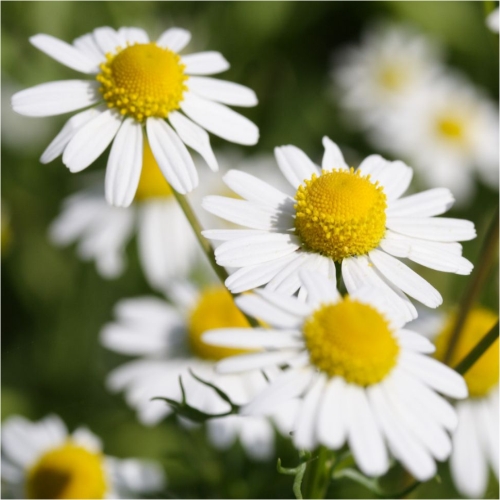 Calendula
Balsam
Lavender
Ivy
Chamomile
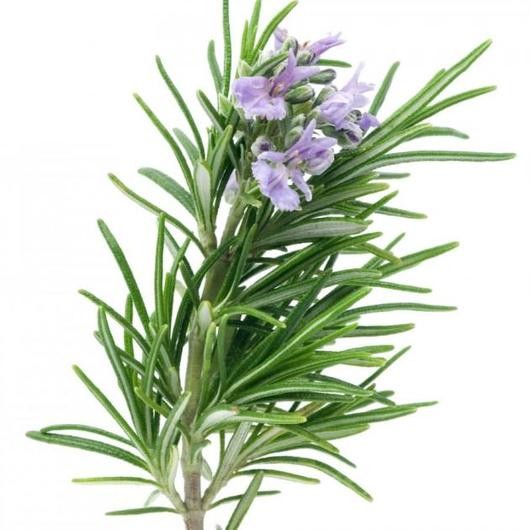 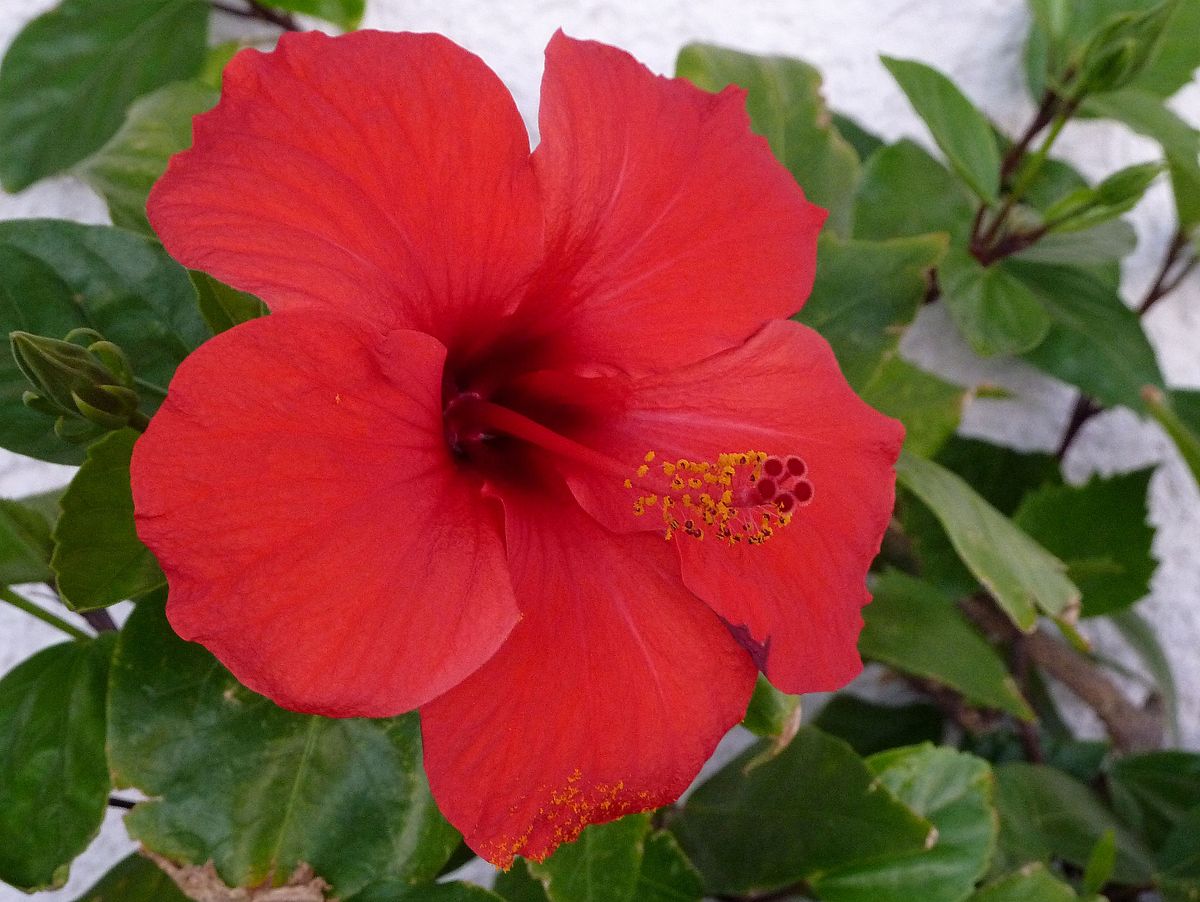 Rosemary
Hibiscus
1
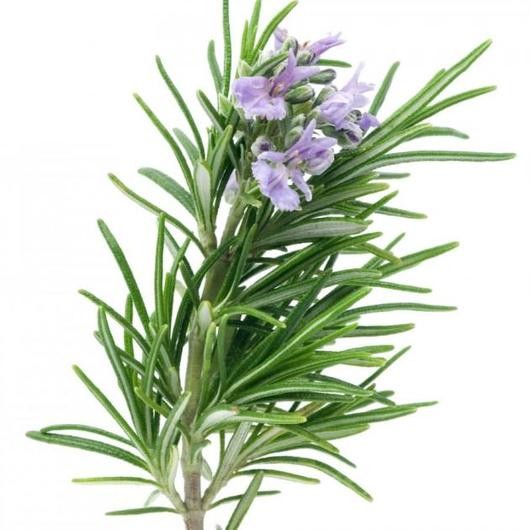 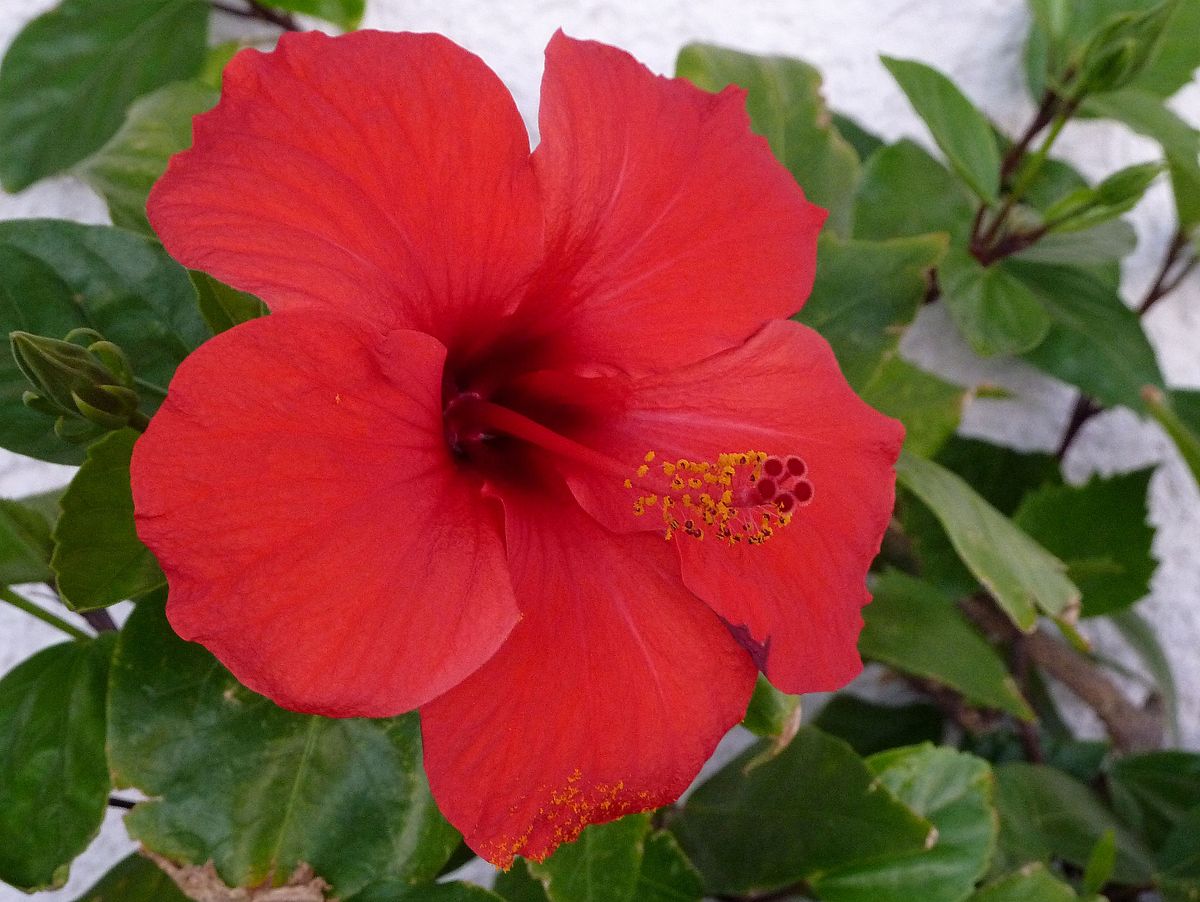 Basil
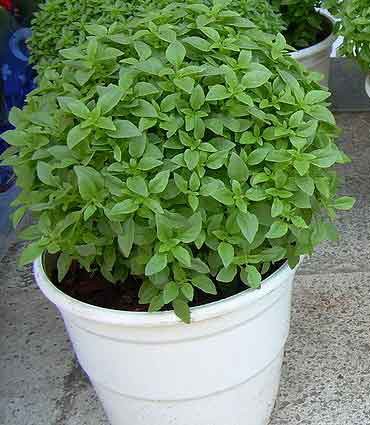 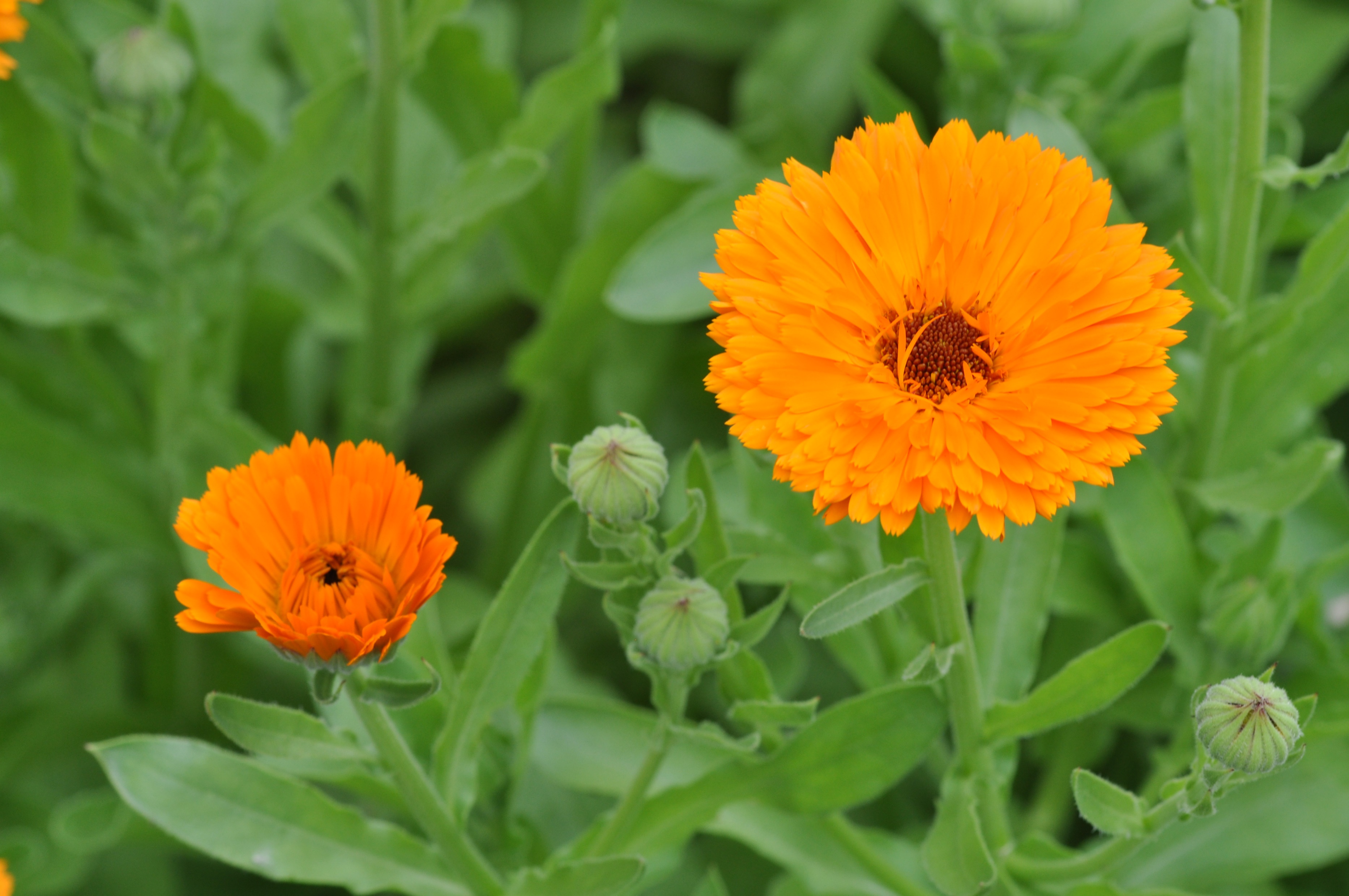 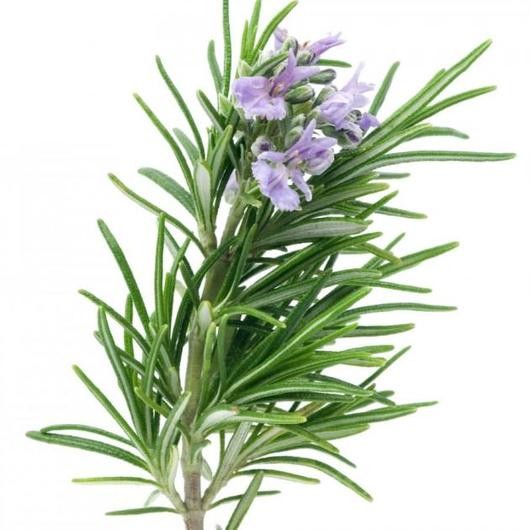 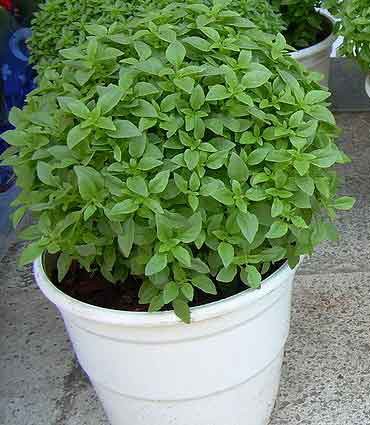 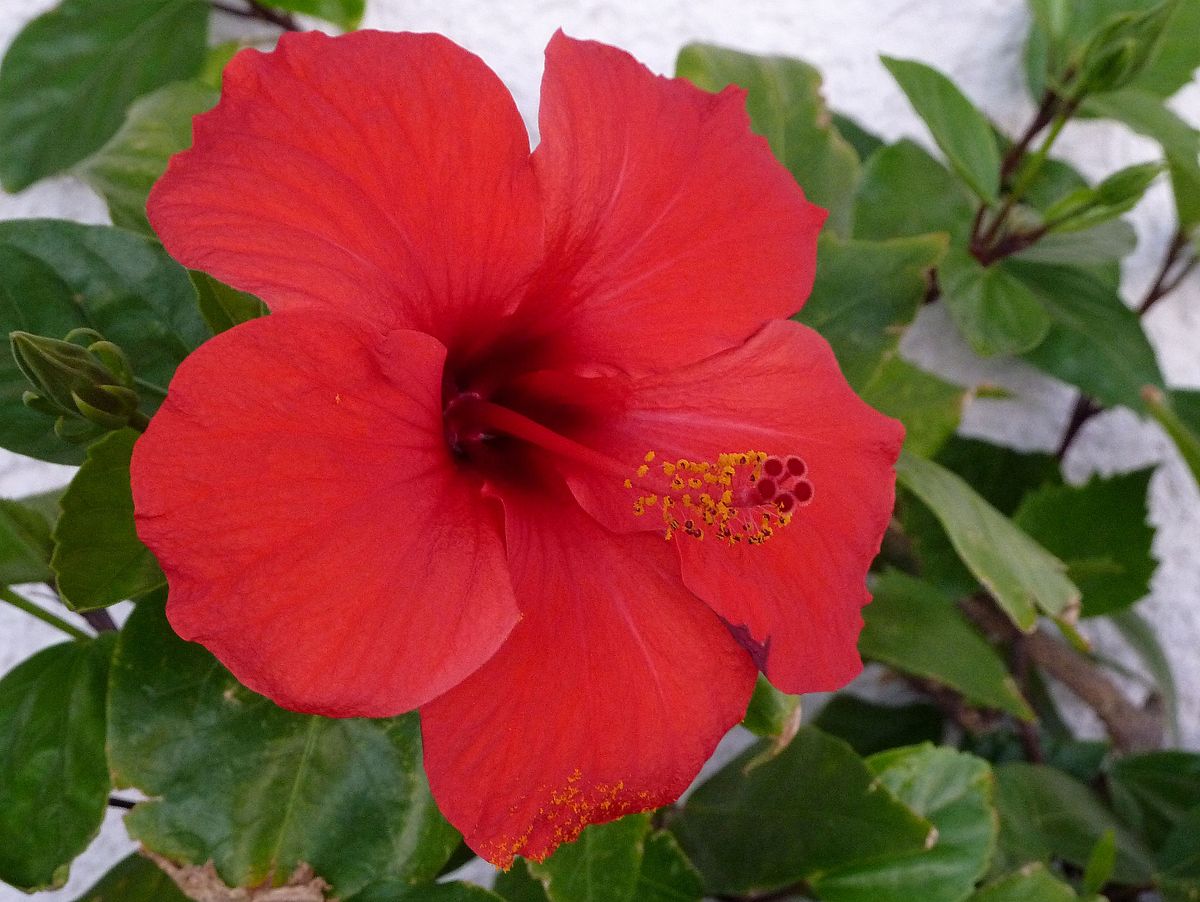 Calendula
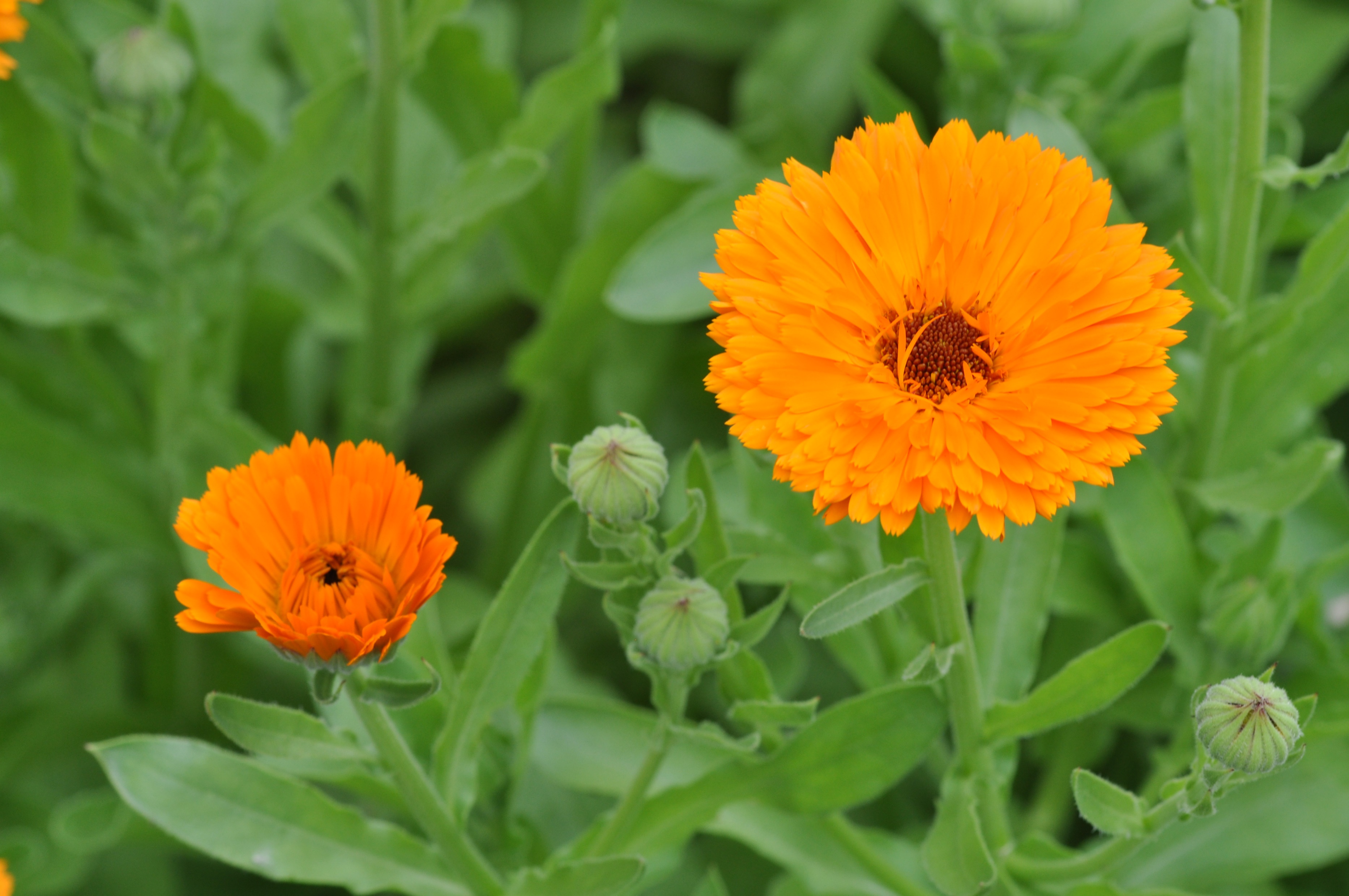 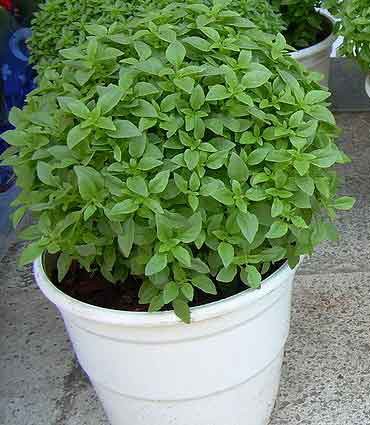 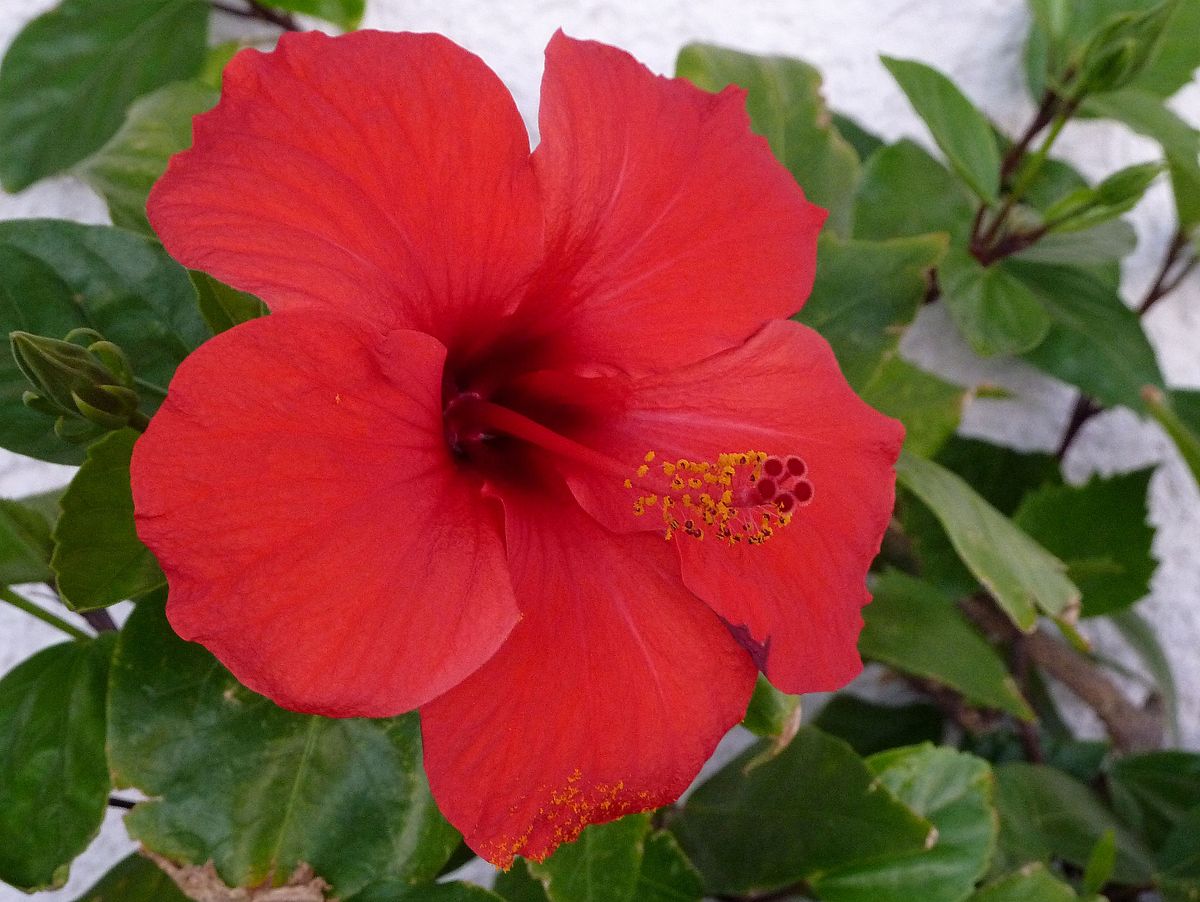 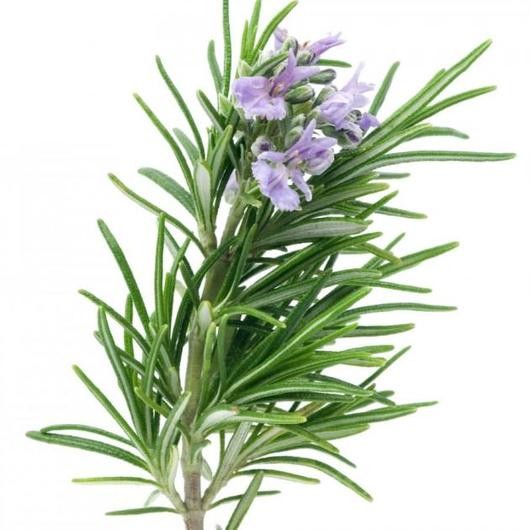 Rosemary
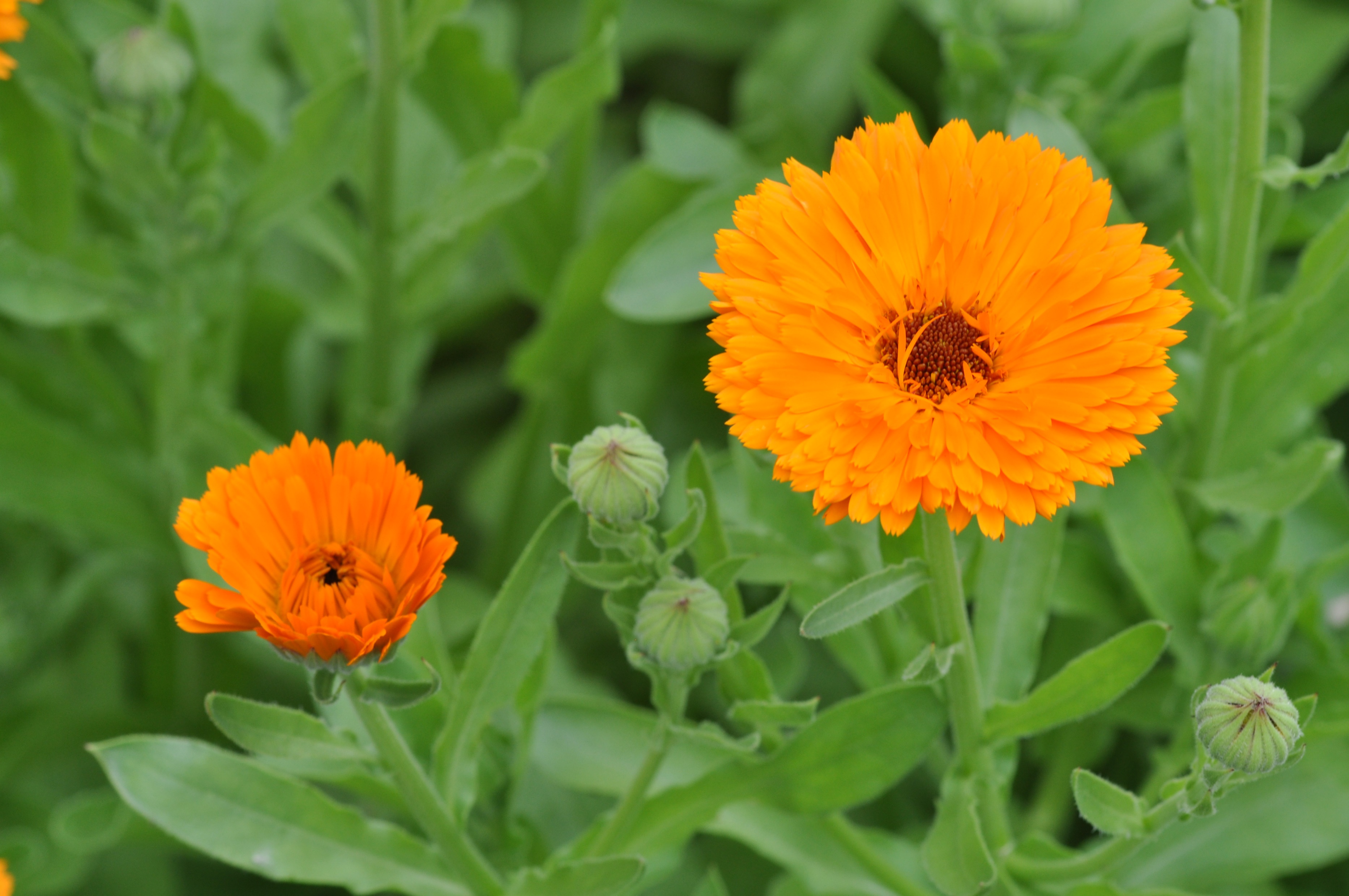 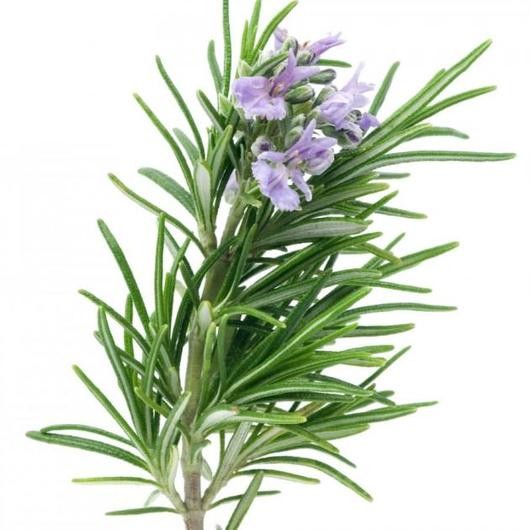 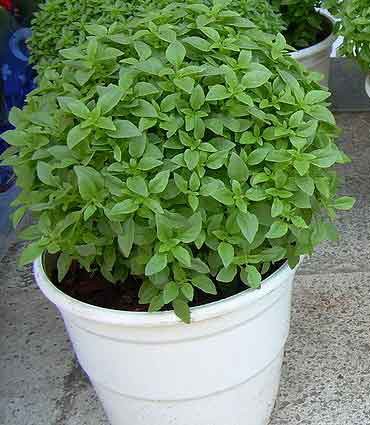 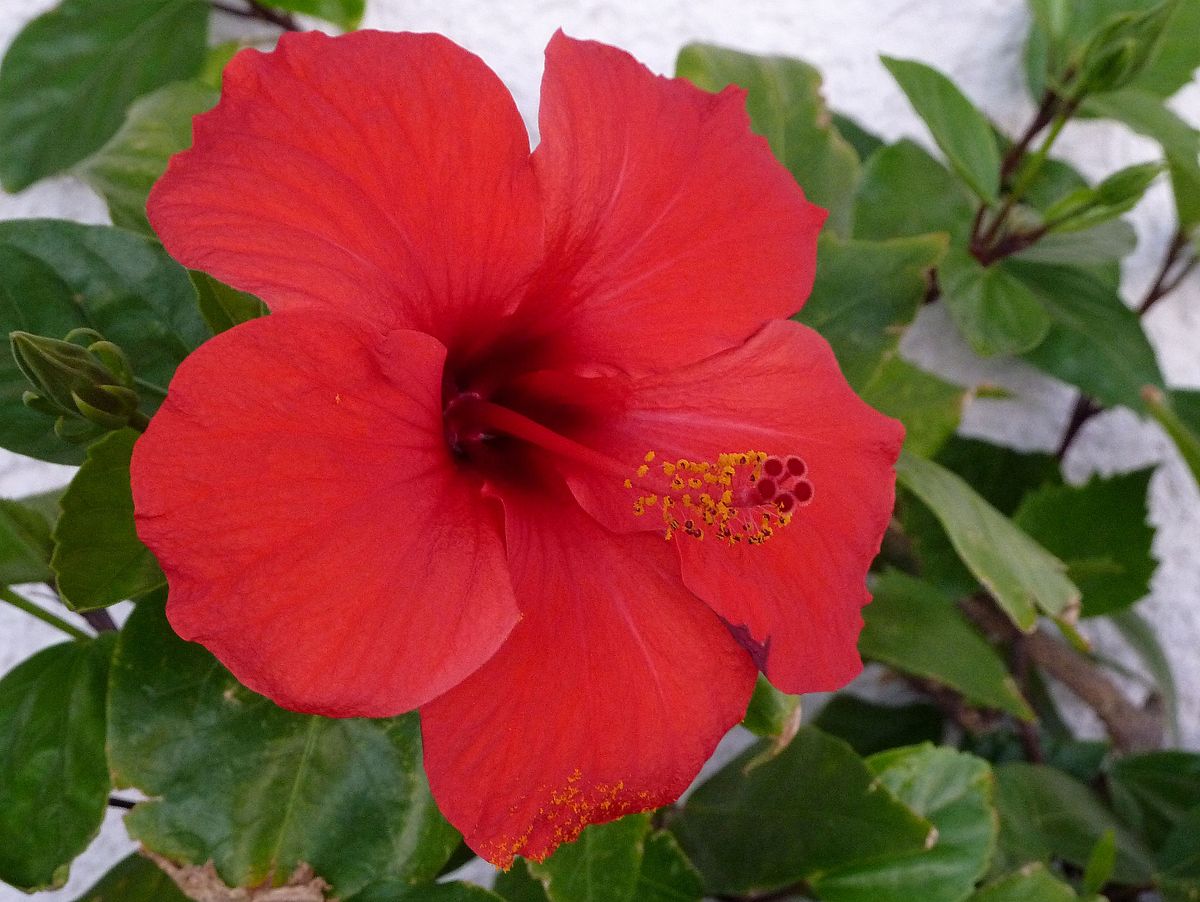 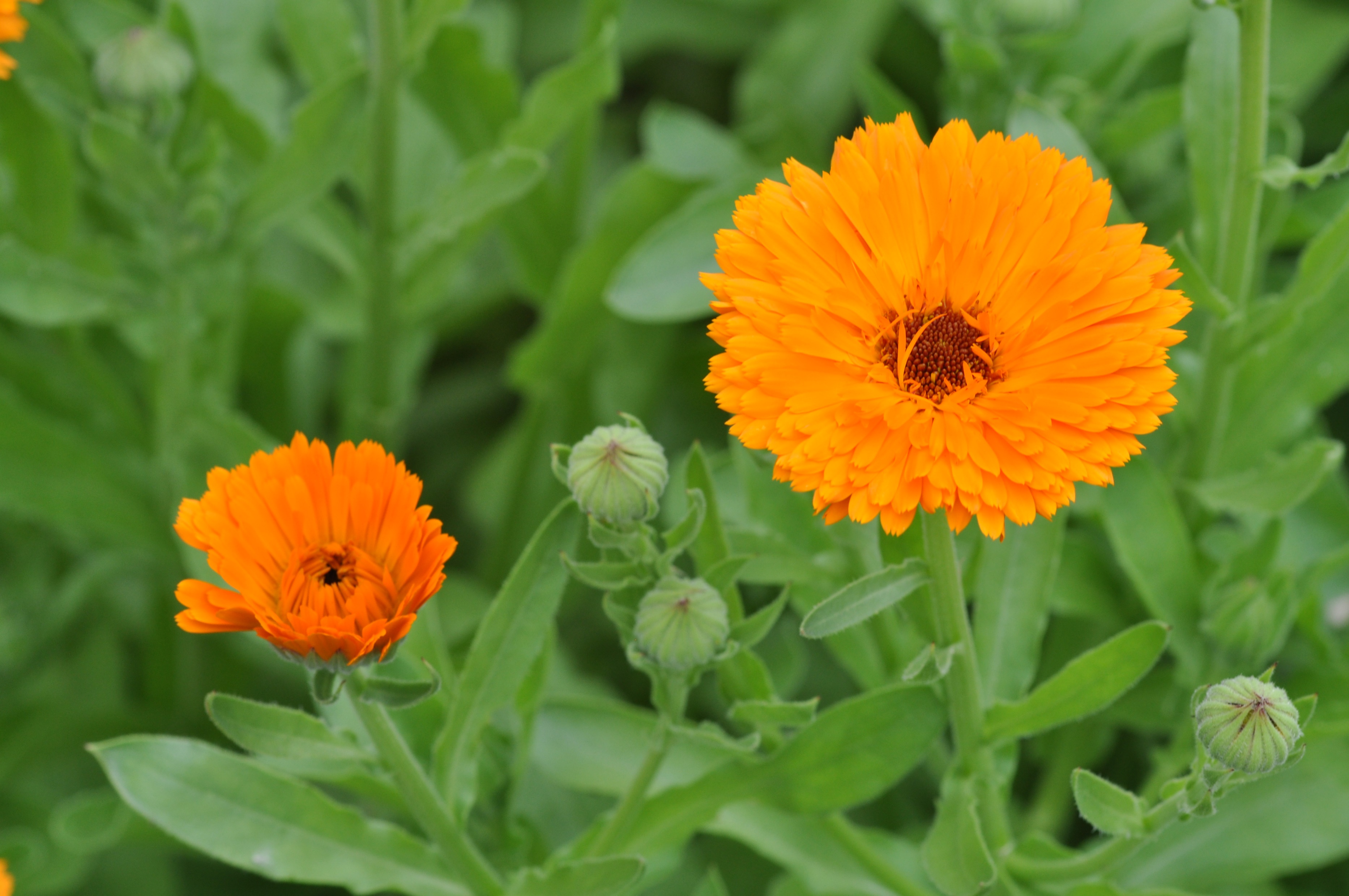 Hibiscus
2
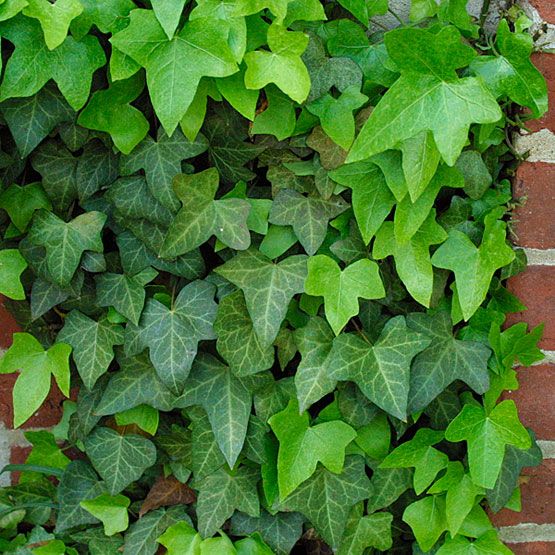 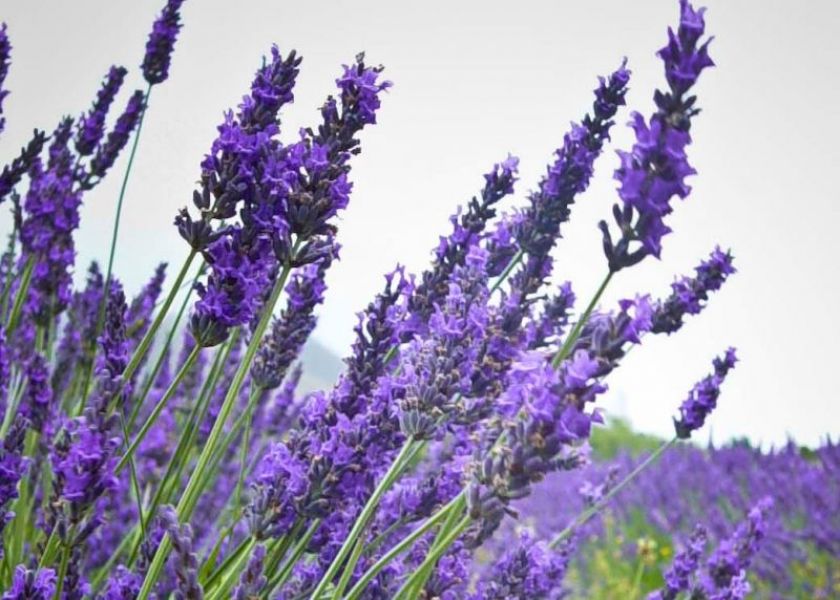 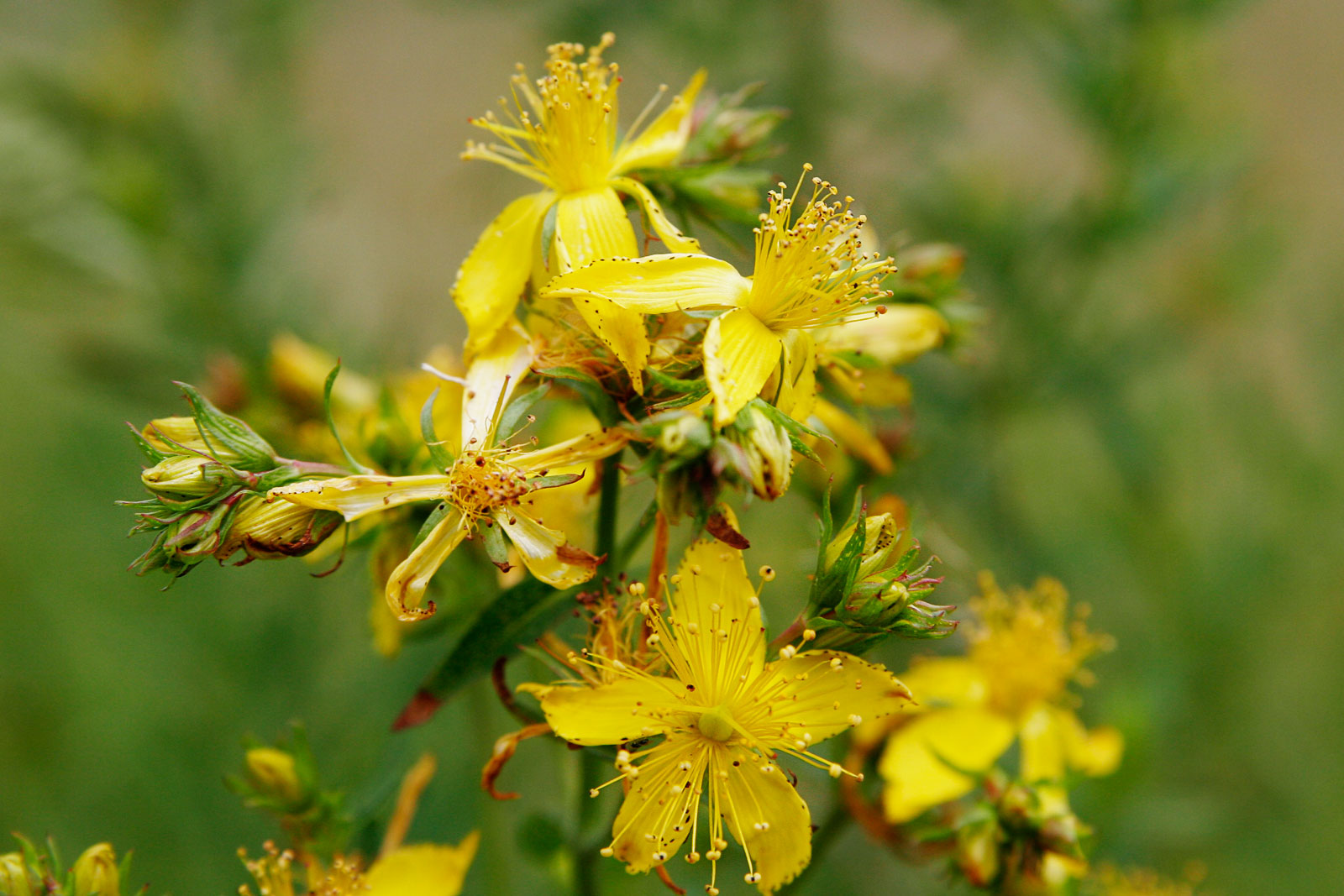 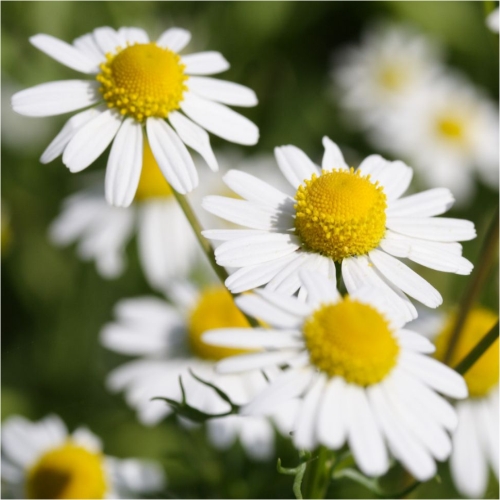 Chamomile
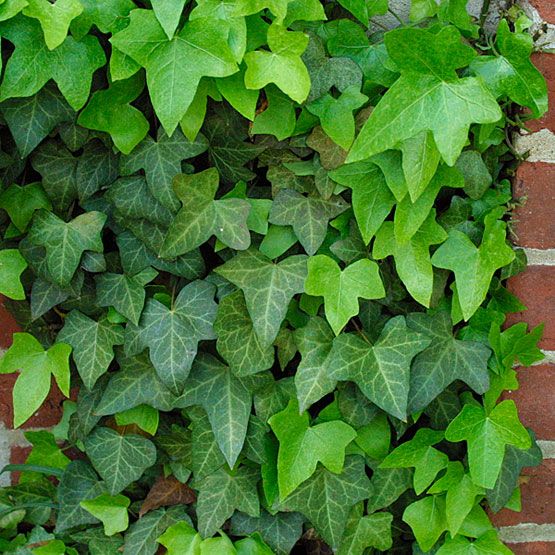 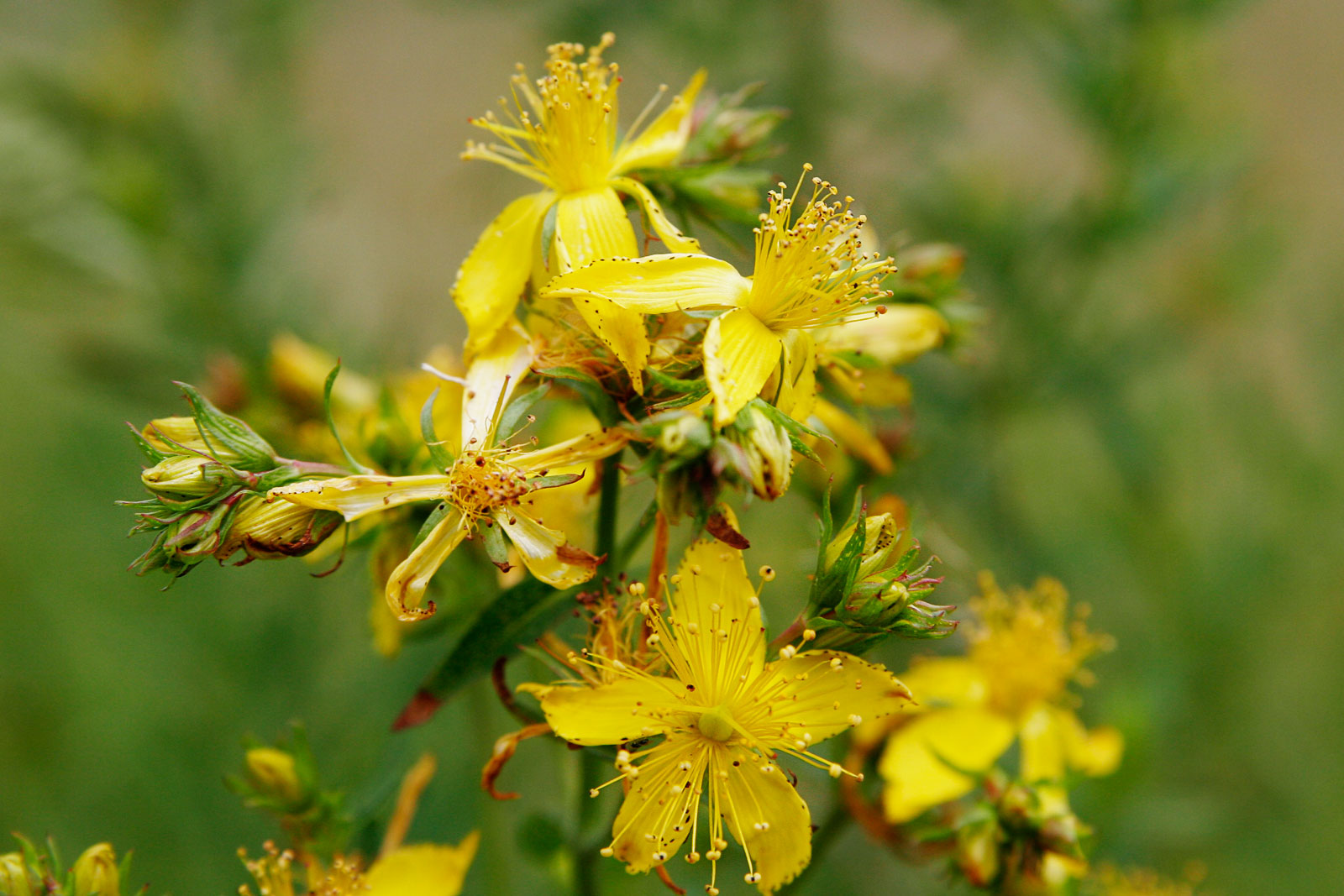 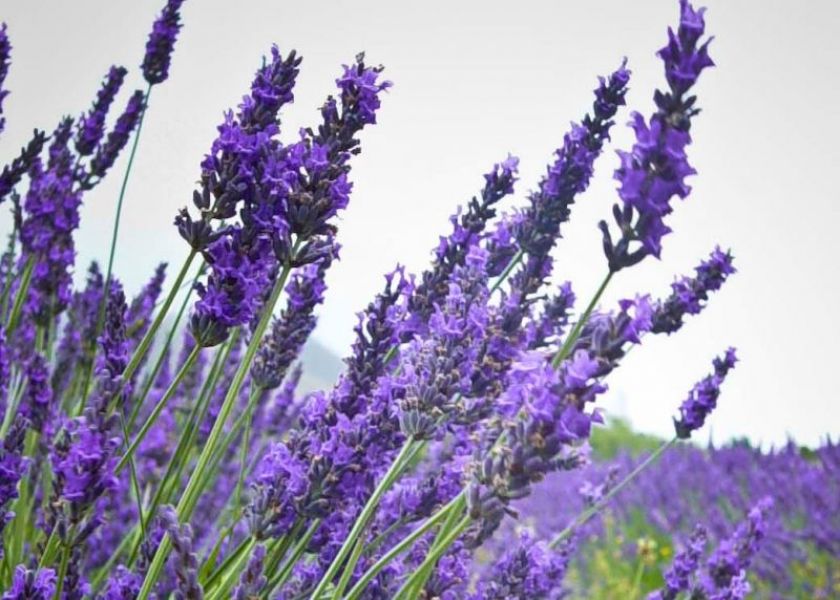 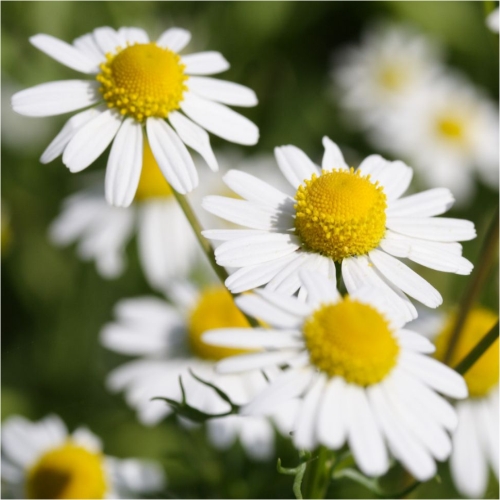 Lavender
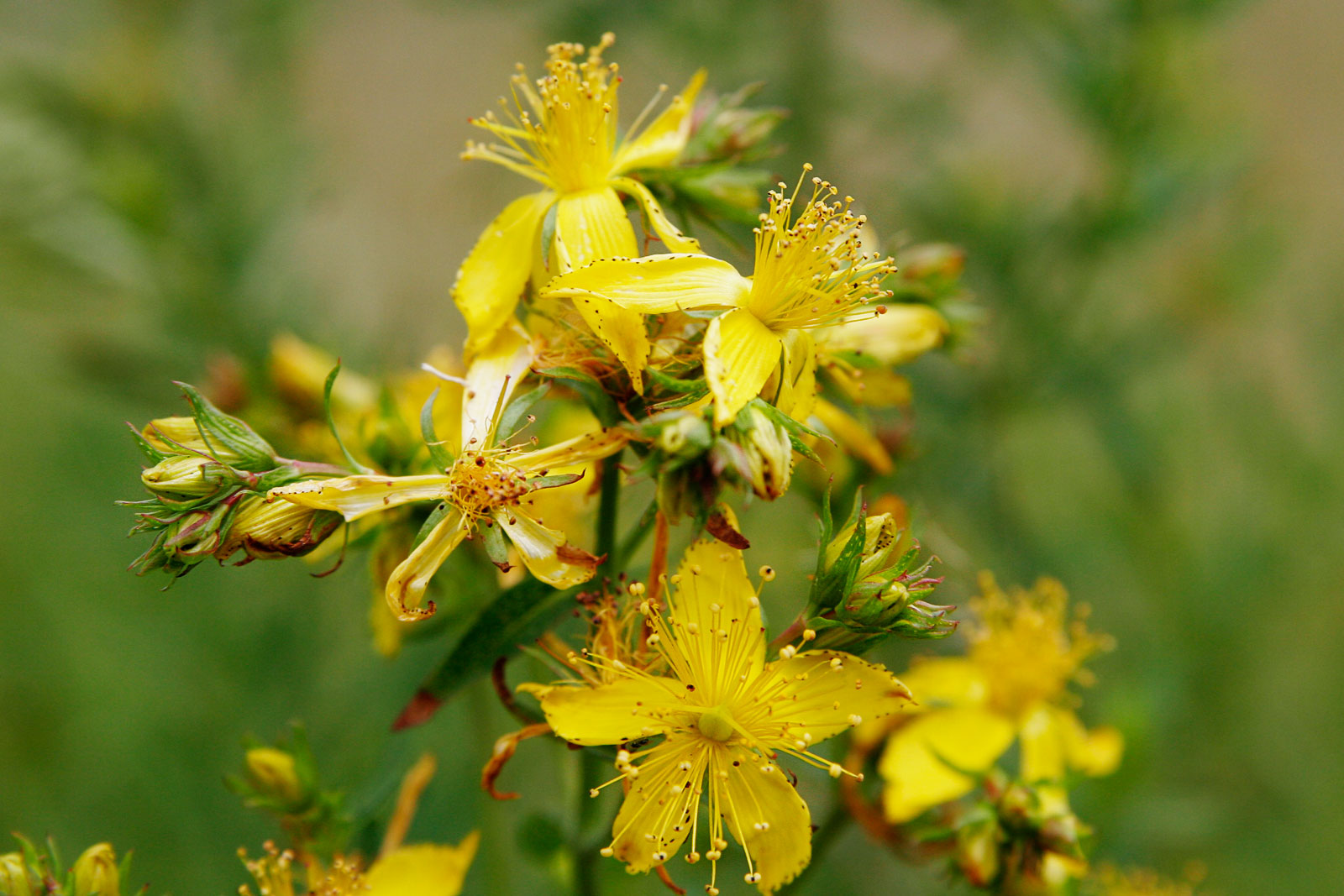 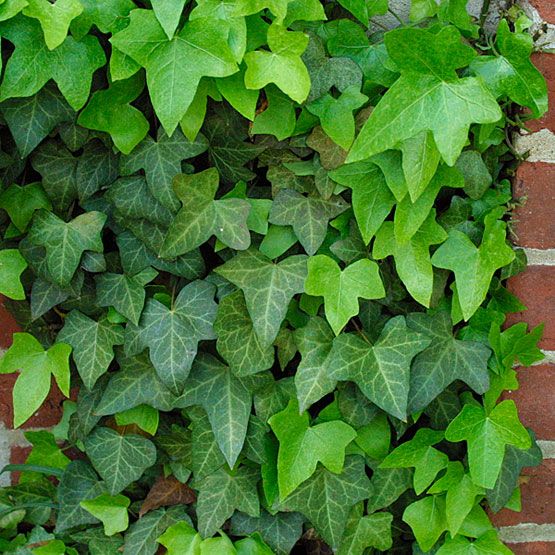 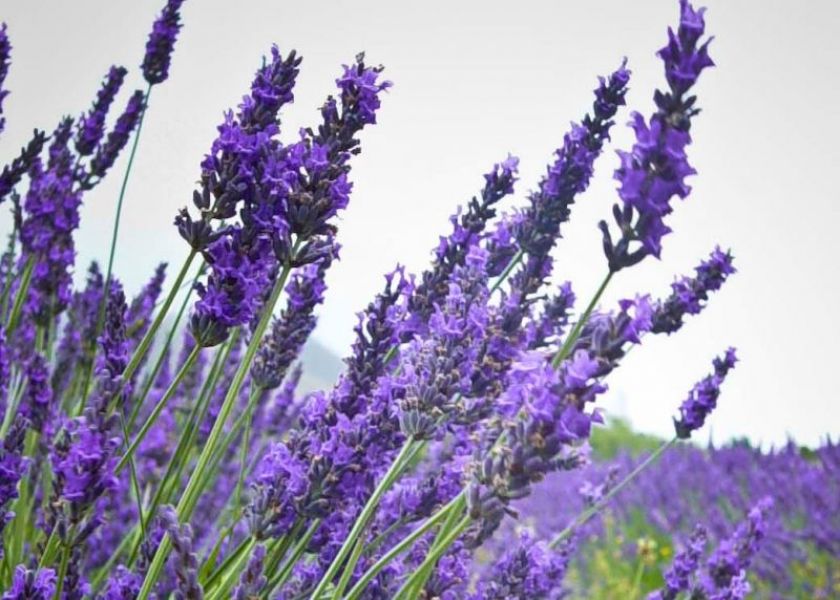 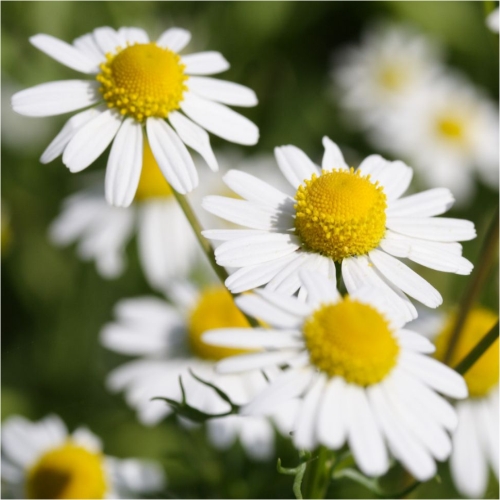 Ivy
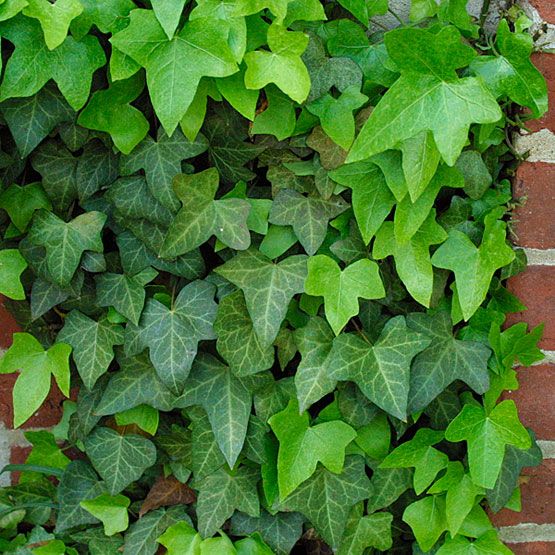 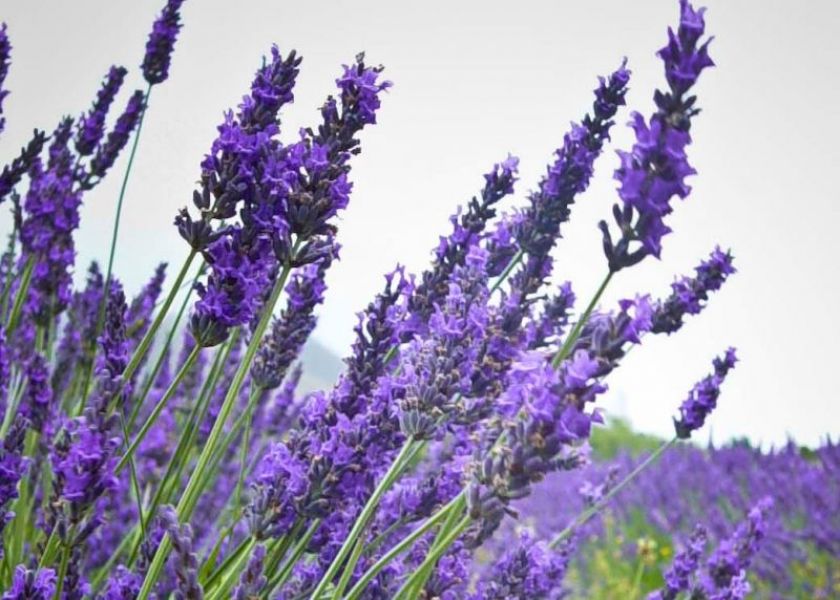 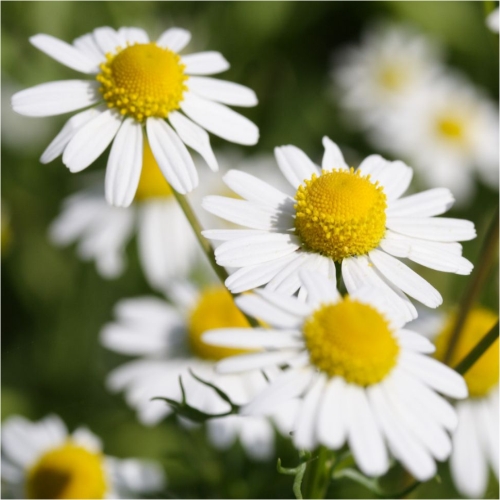 Balsam
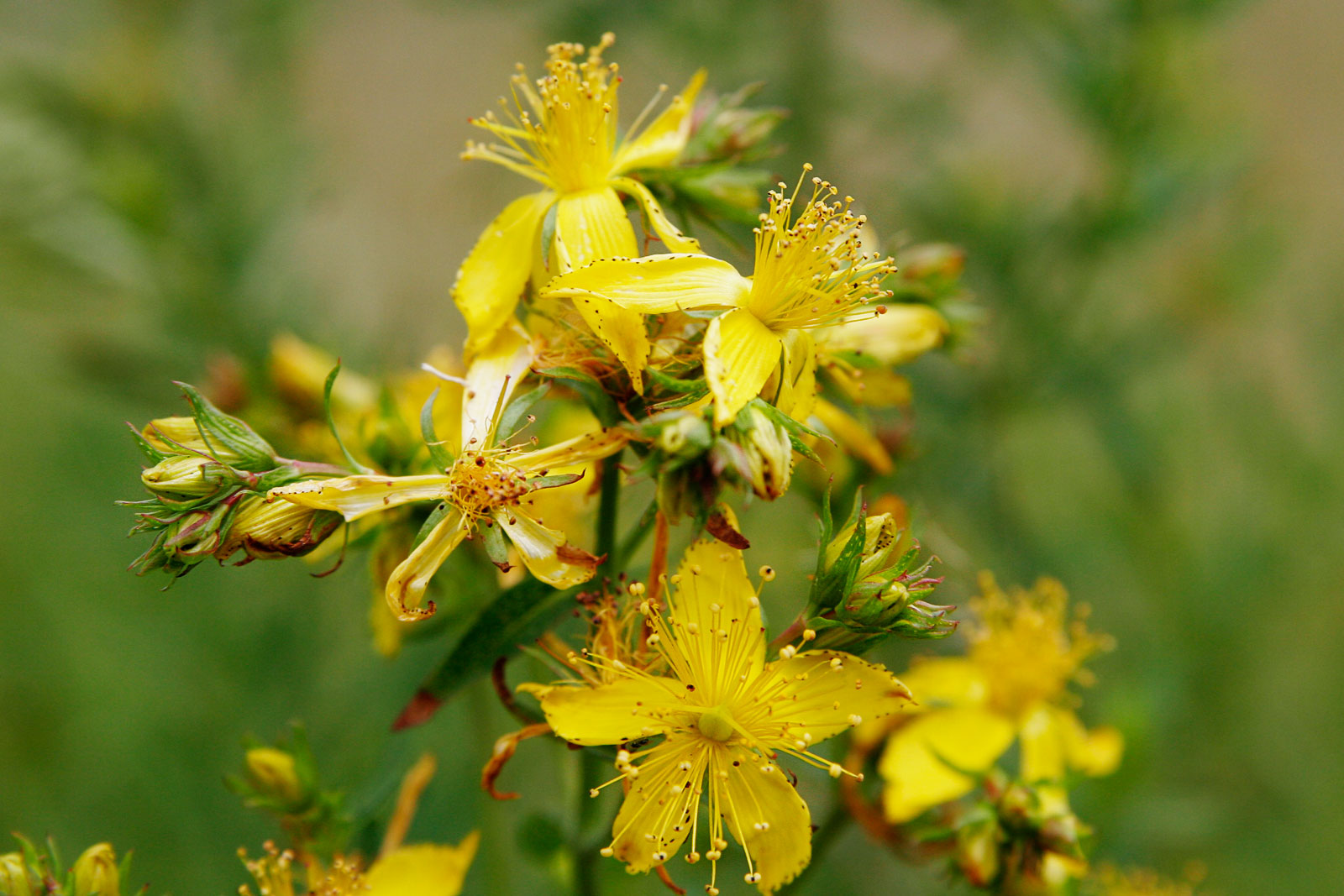 3
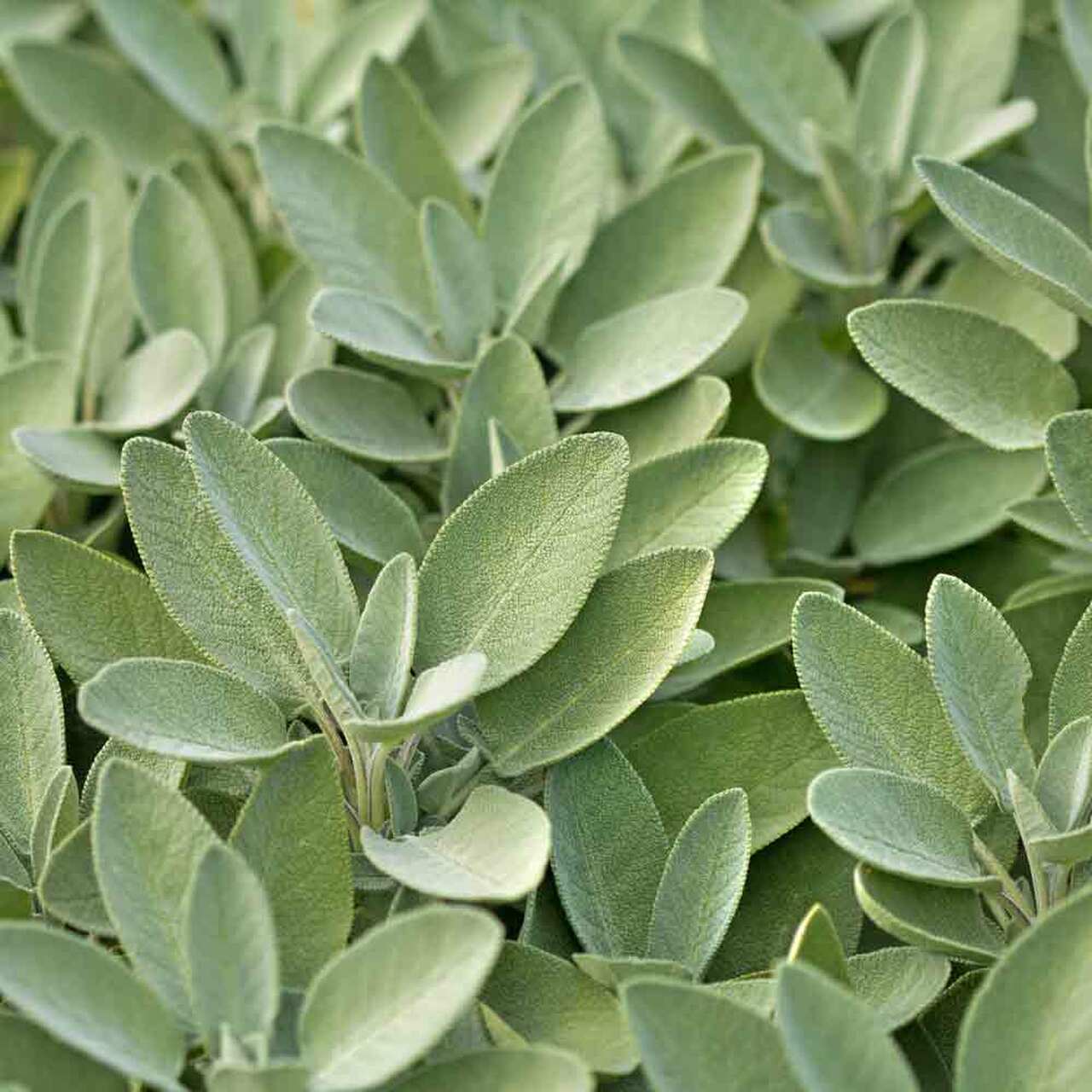 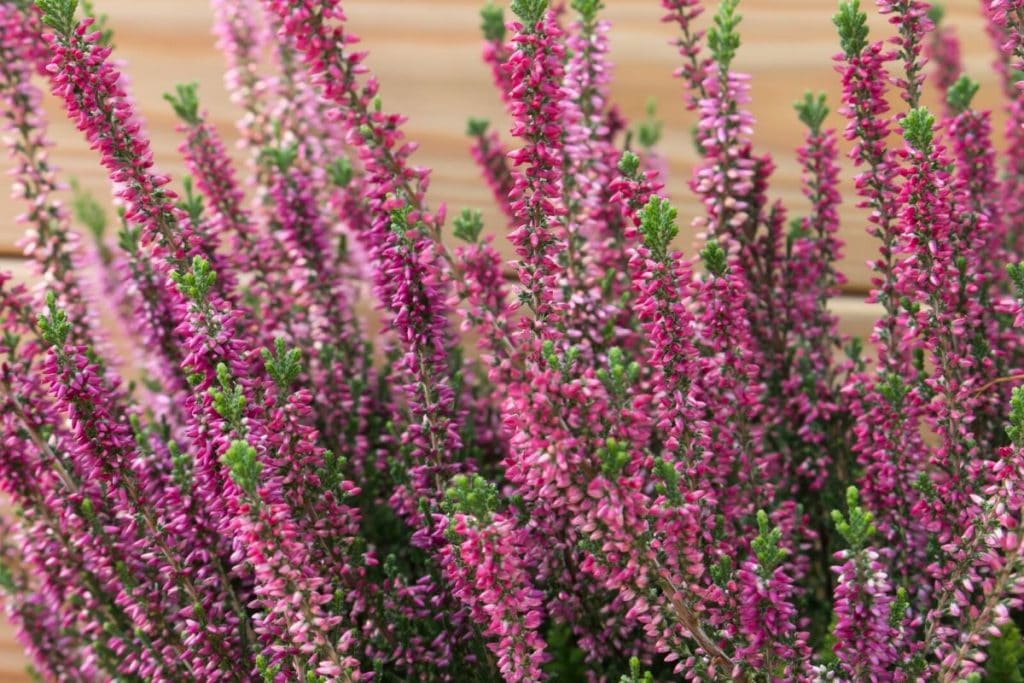 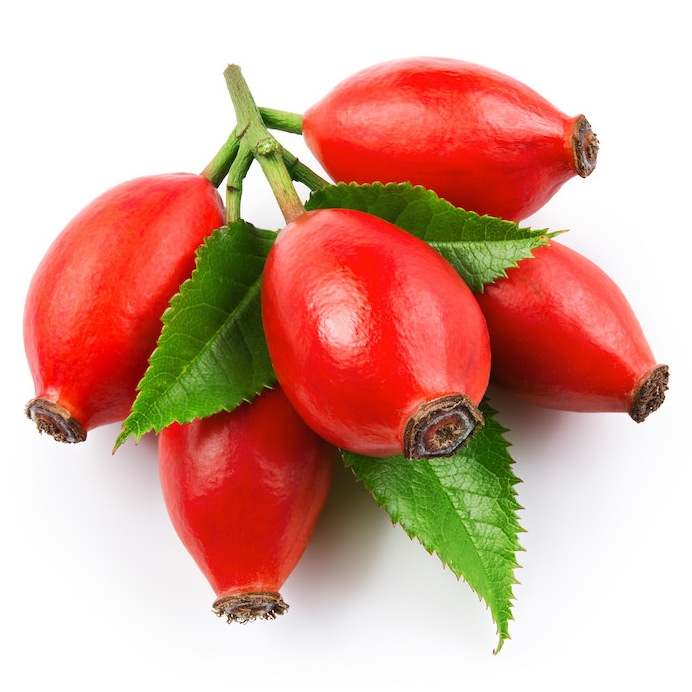 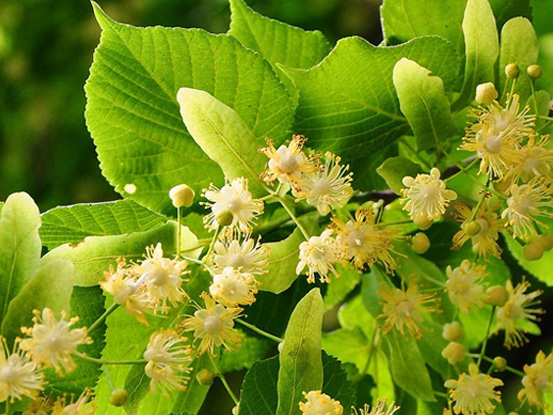 Linden
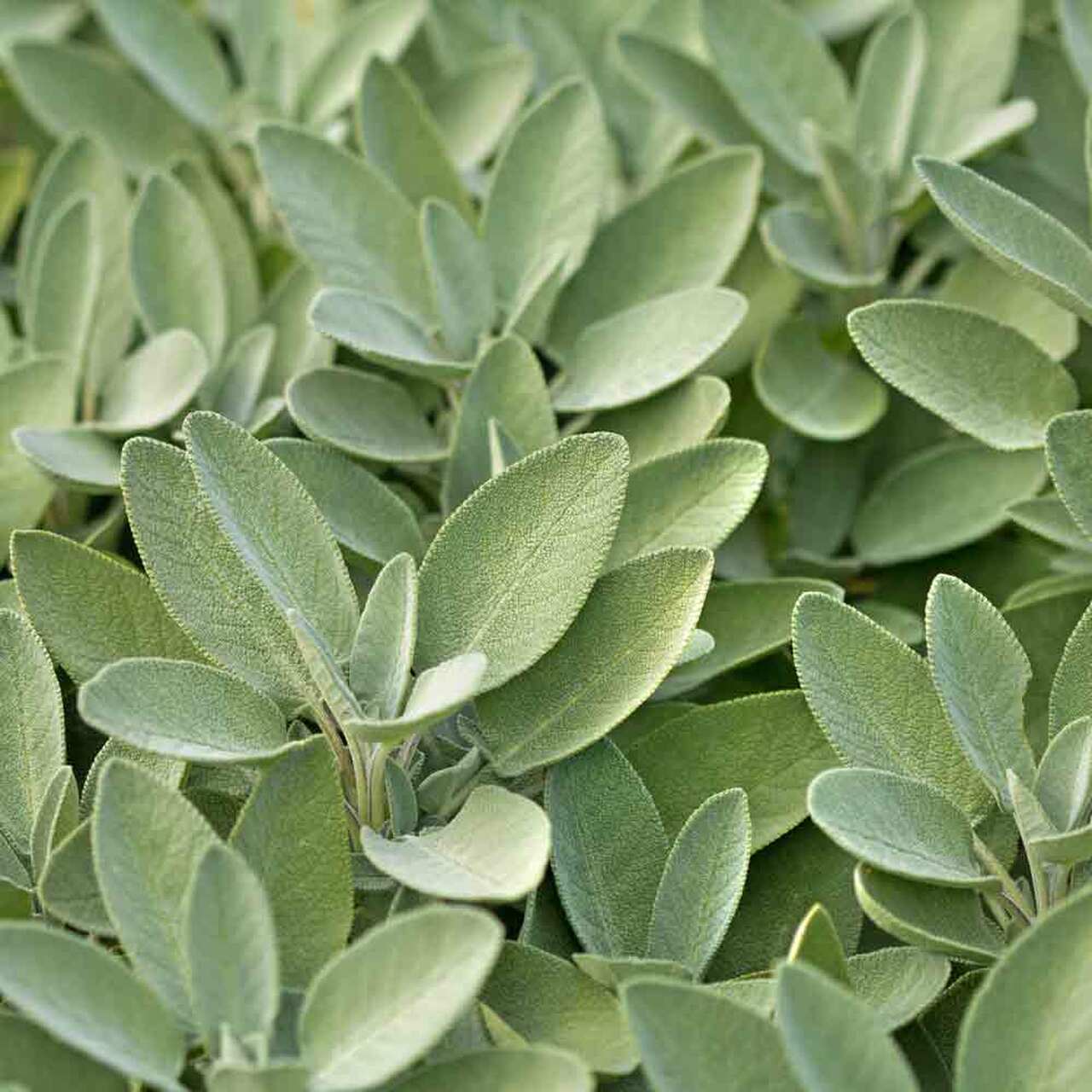 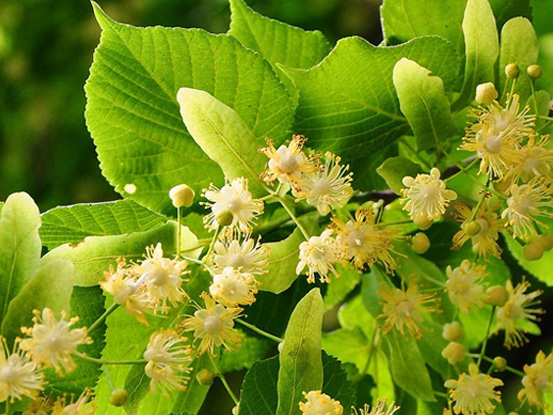 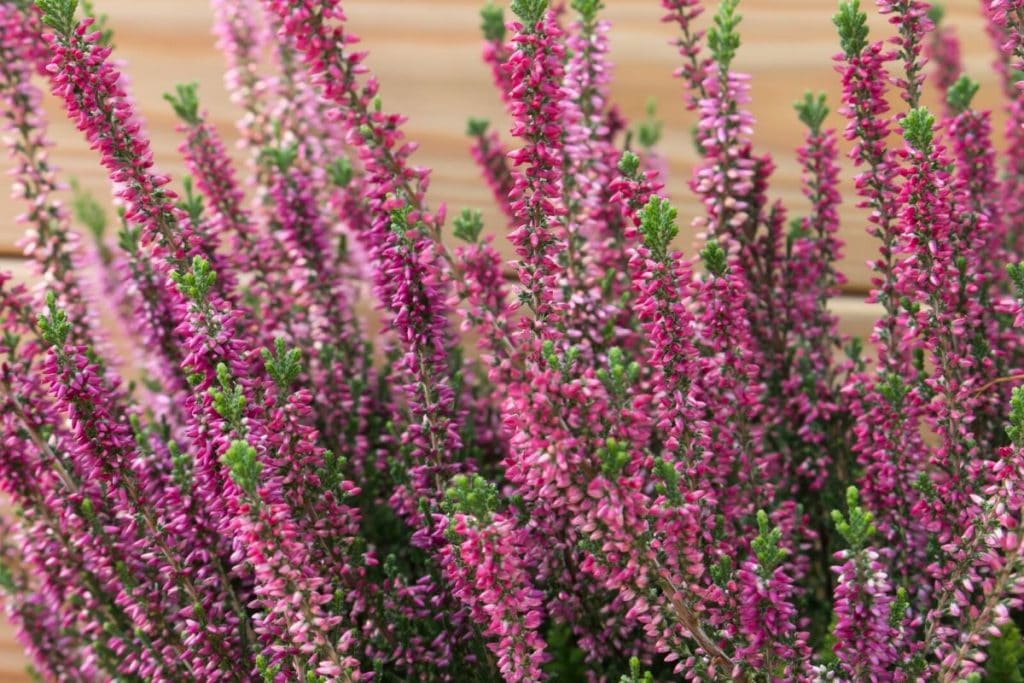 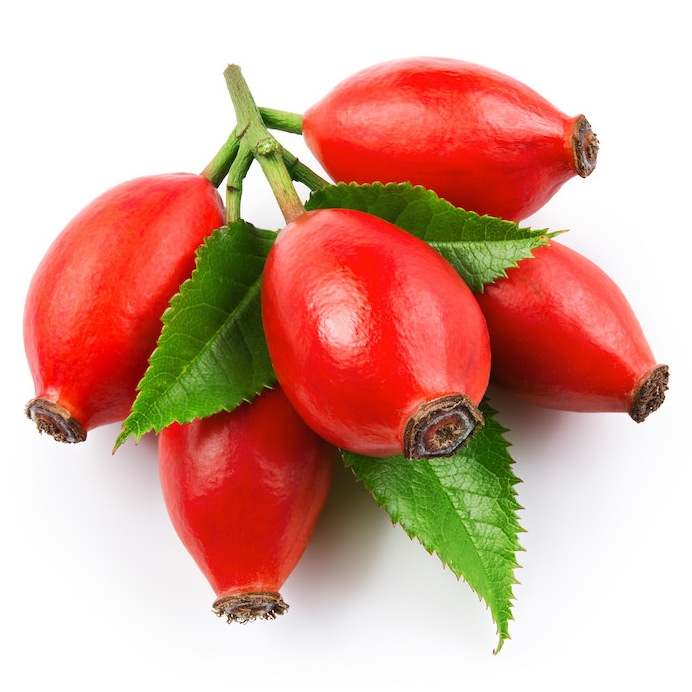 Heather
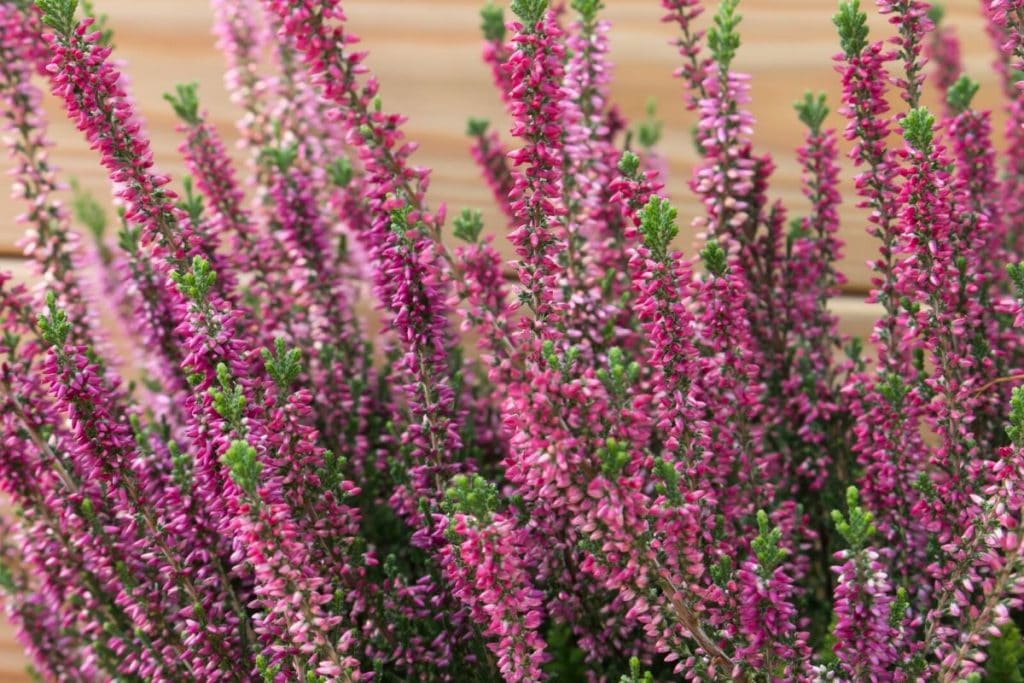 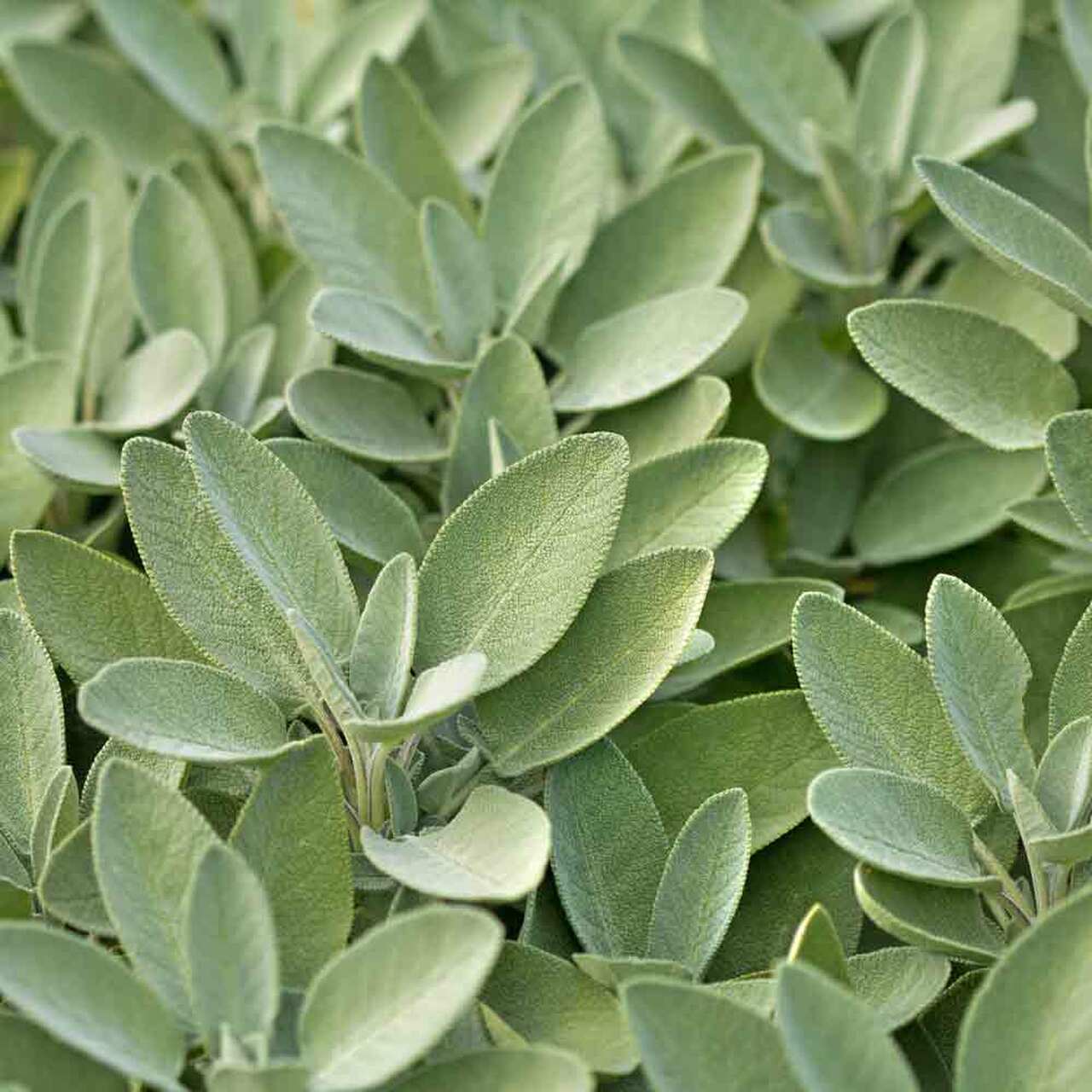 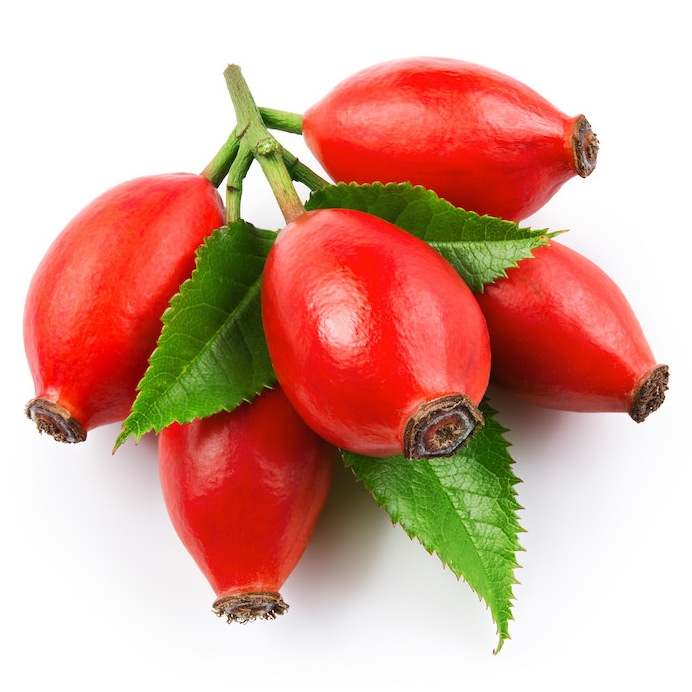 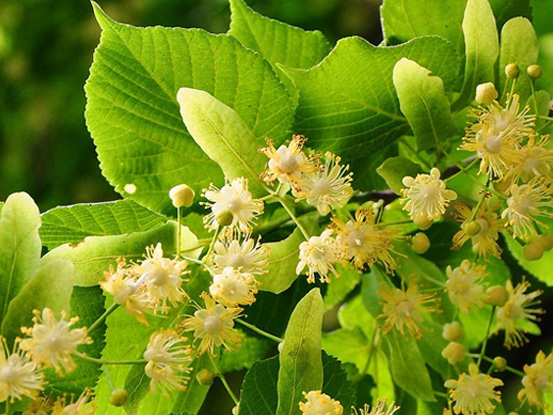 Sage
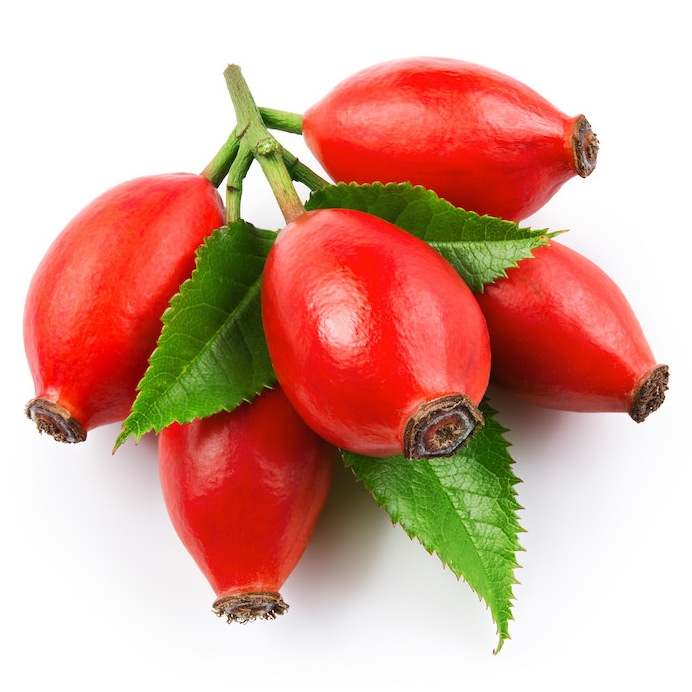 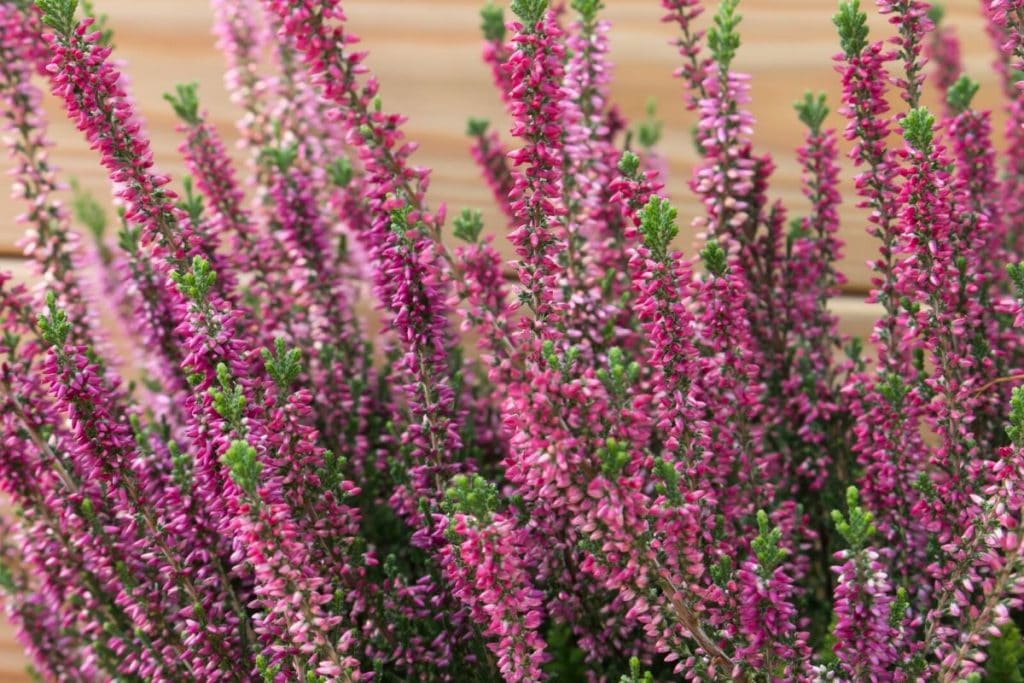 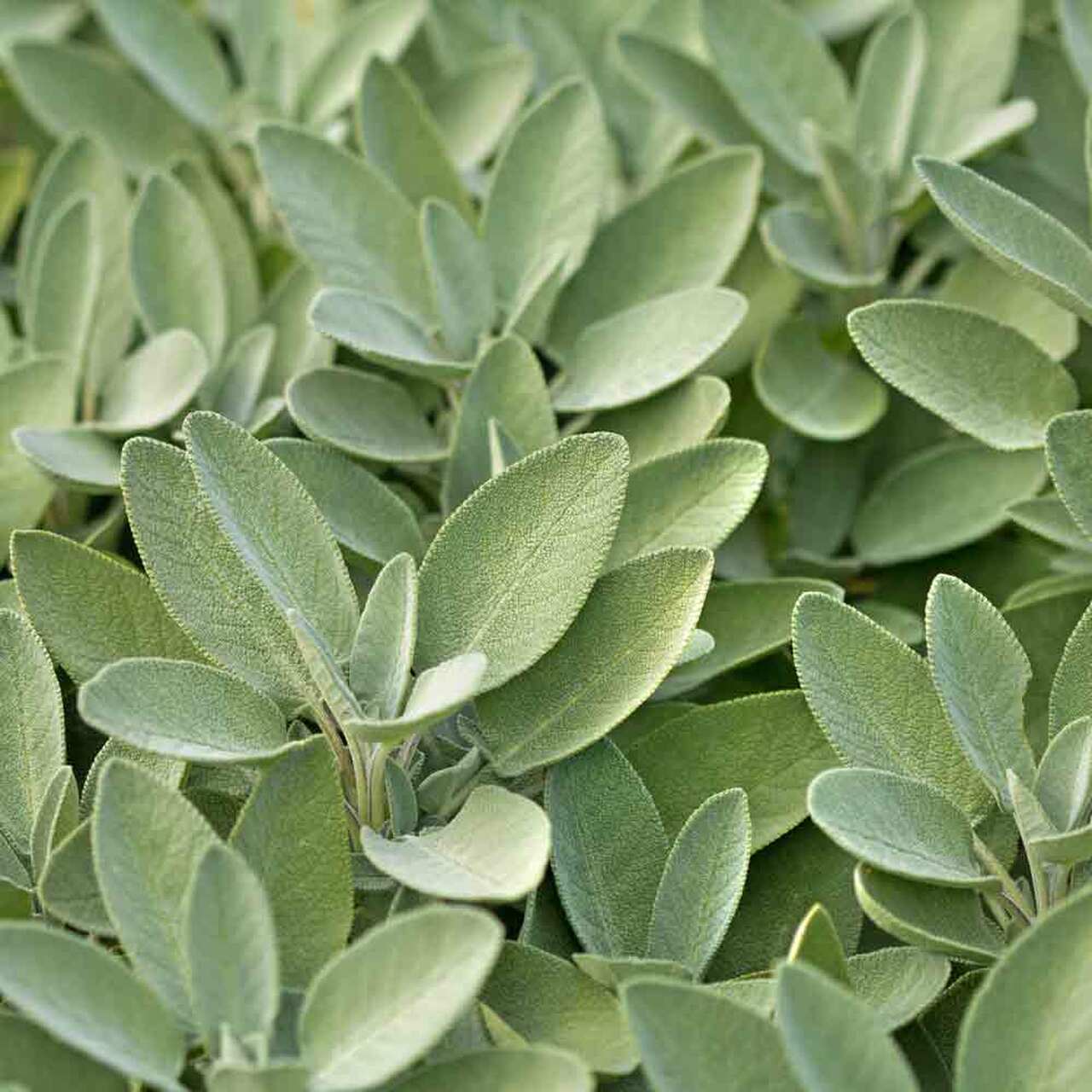 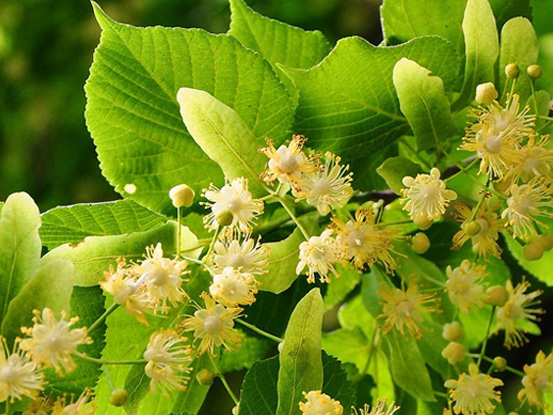 Rosehip